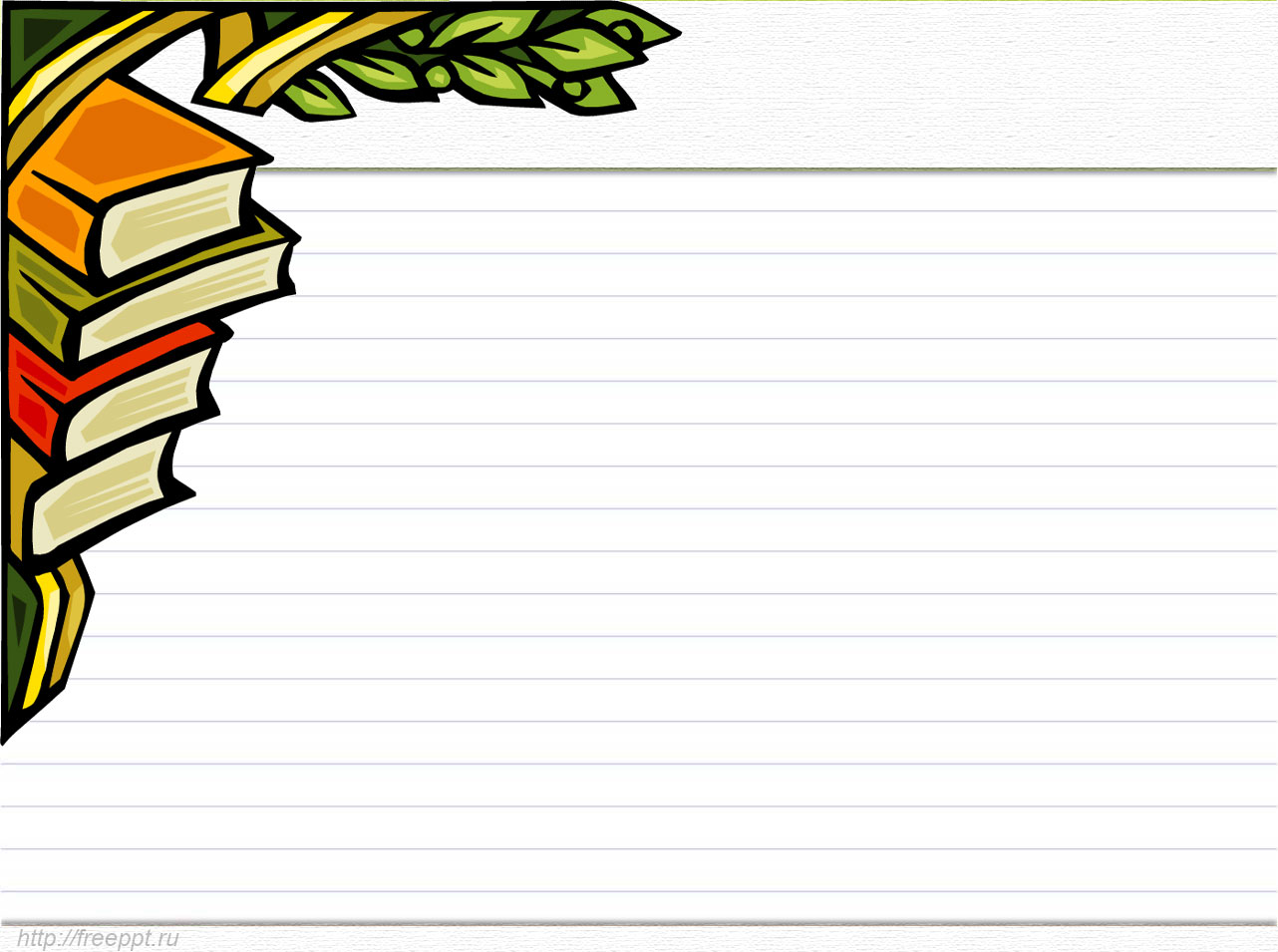 Нарада керівників закладів освіти
25 жовтня 2019 р.
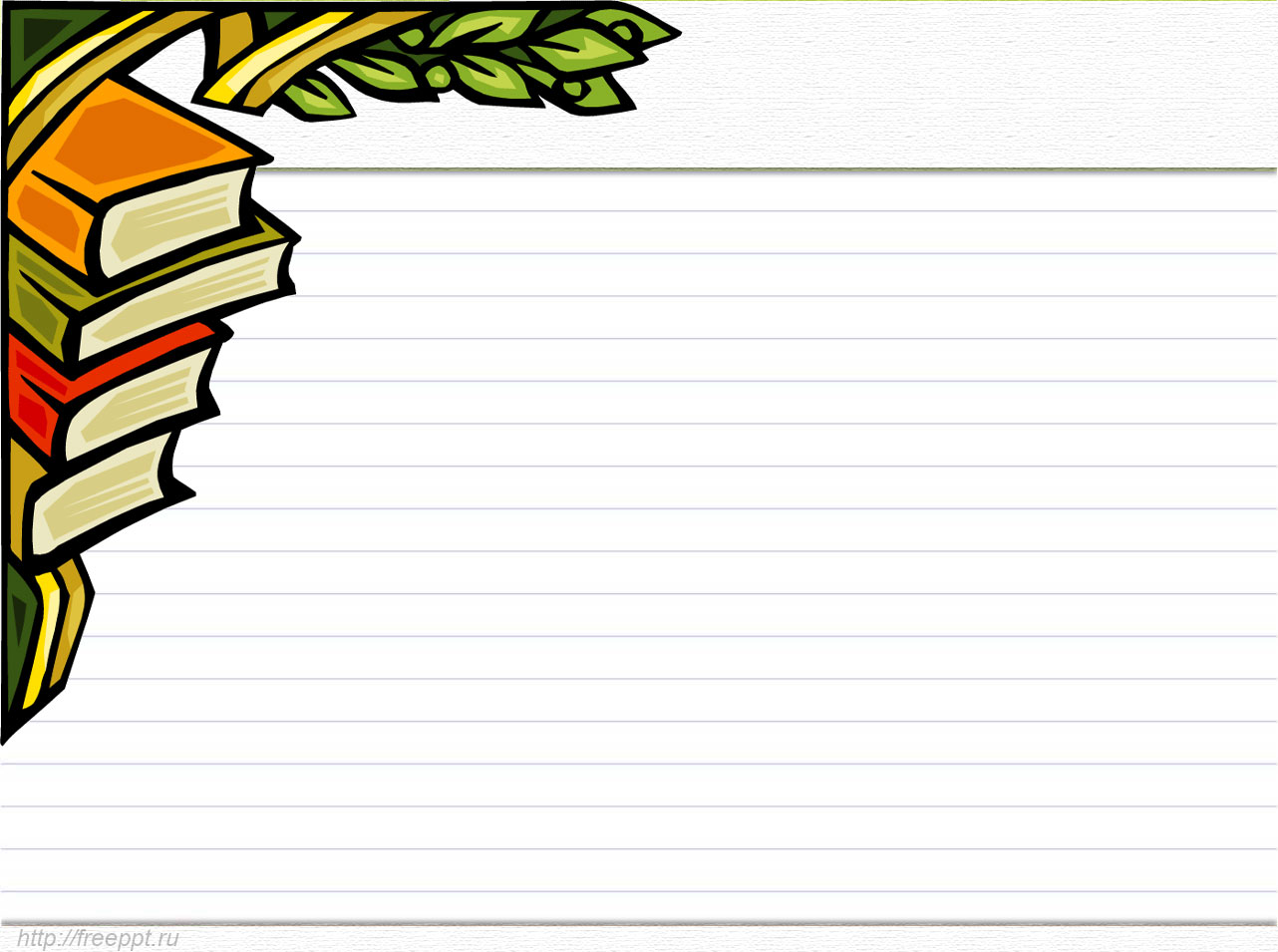 Основні зміни в новій редакції «Українського  правопису» (2019)
Доповідач: вчитель української мови та літератури 
                       Тимофєєнко Галина Олександрівна
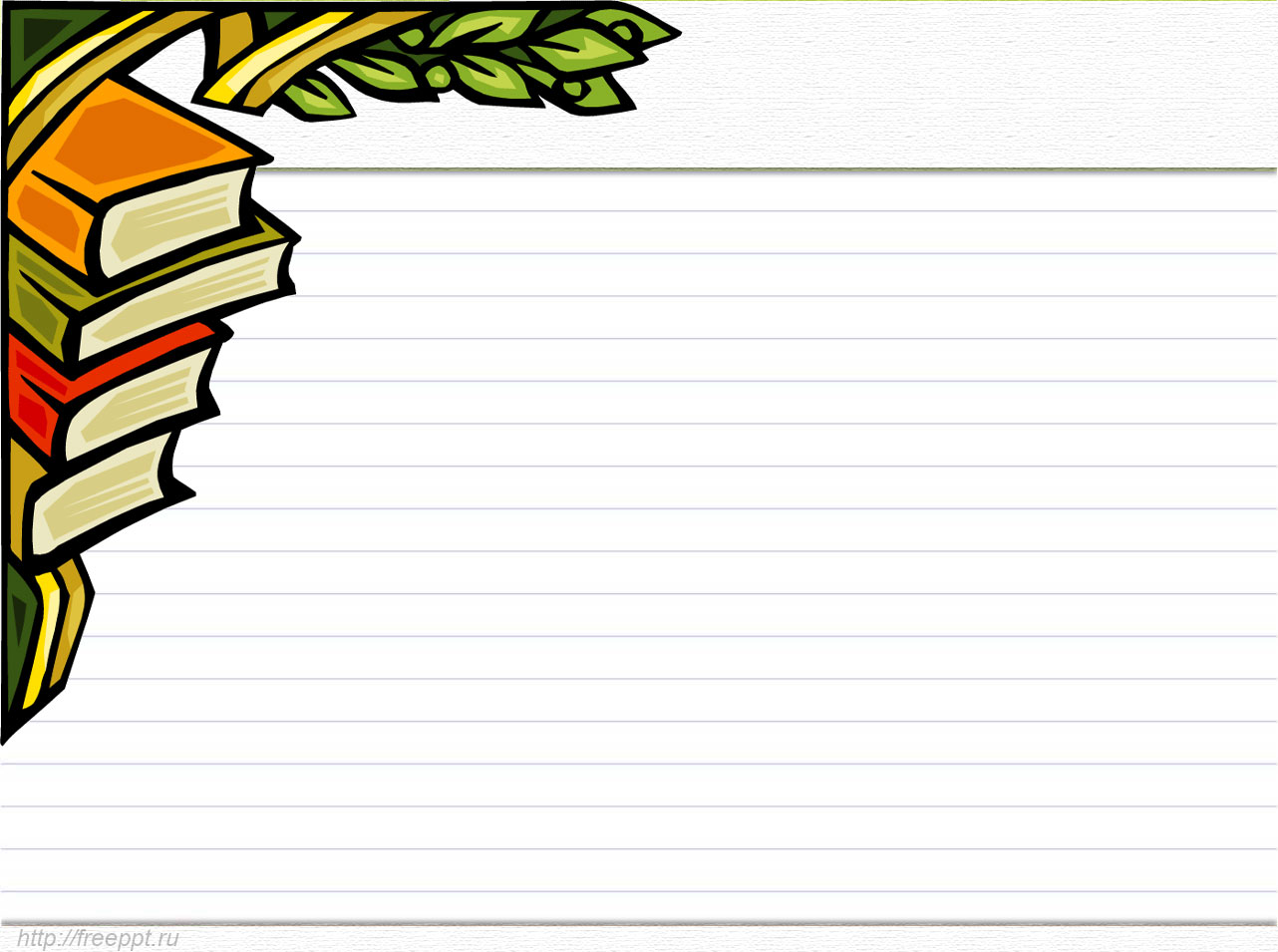 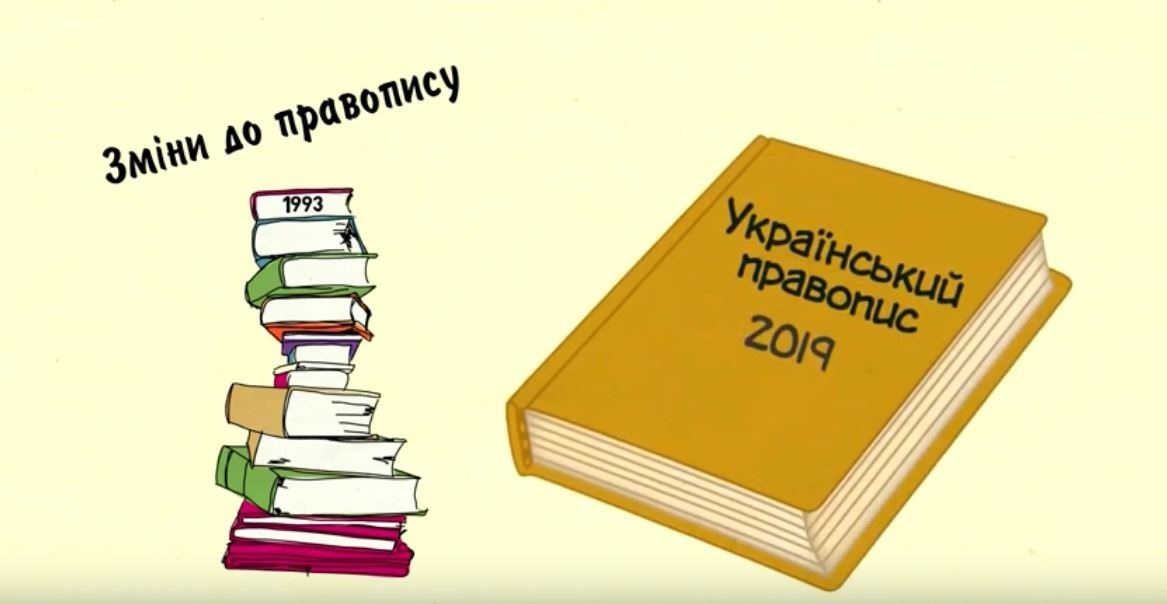 [Speaker Notes: Про зміни до правопису в Україні говорять так часто, що може скластися враження, ніби його міняють щороку. Але насправді остання редакція правопису з’явилася далекого 1993 року.]
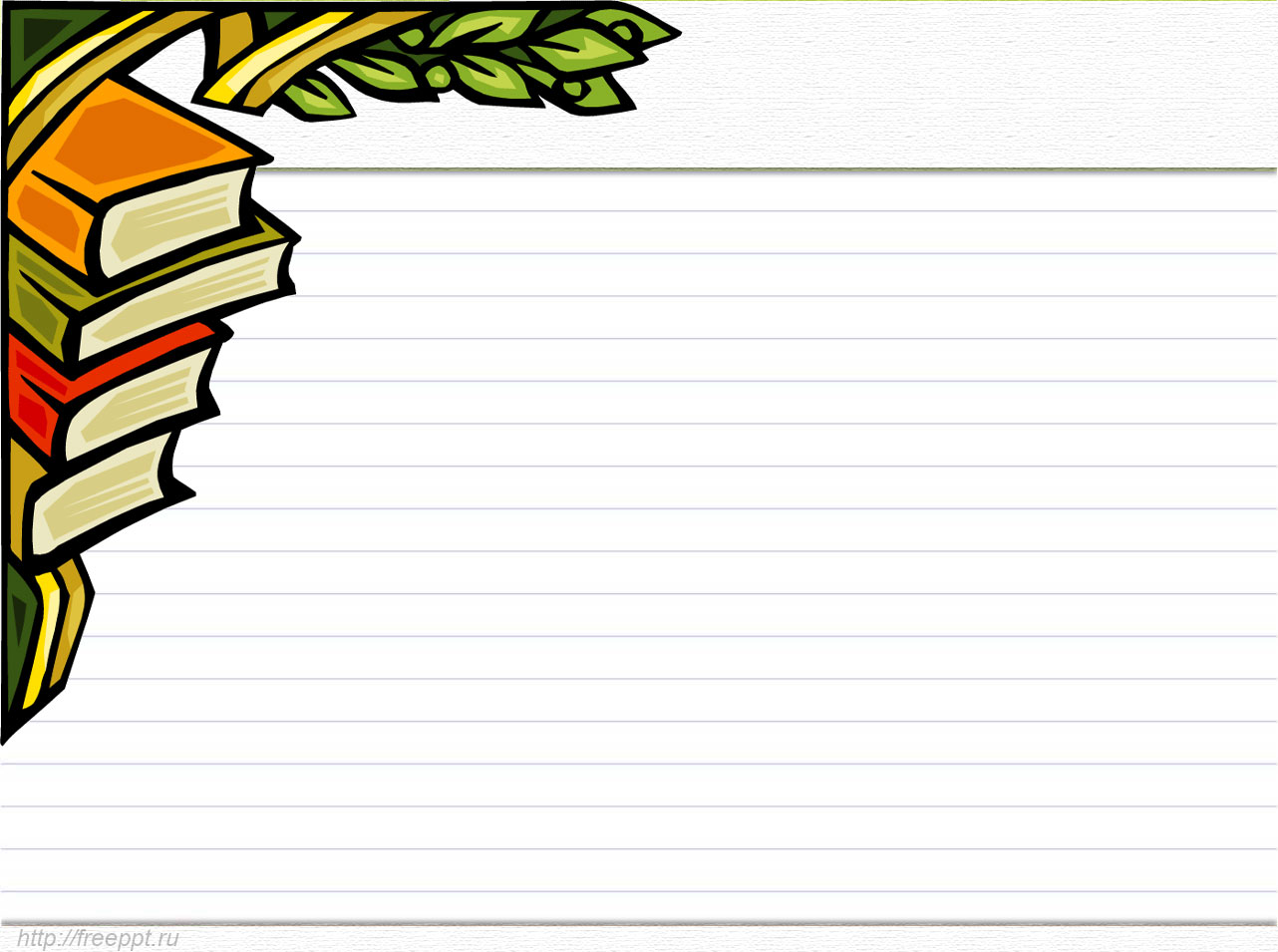 Змін насправді небагато – їх умовно поділяють на дві групи:

Пишемо тільки по-новому
Пишемо або по-новому, 
                        або по-старому
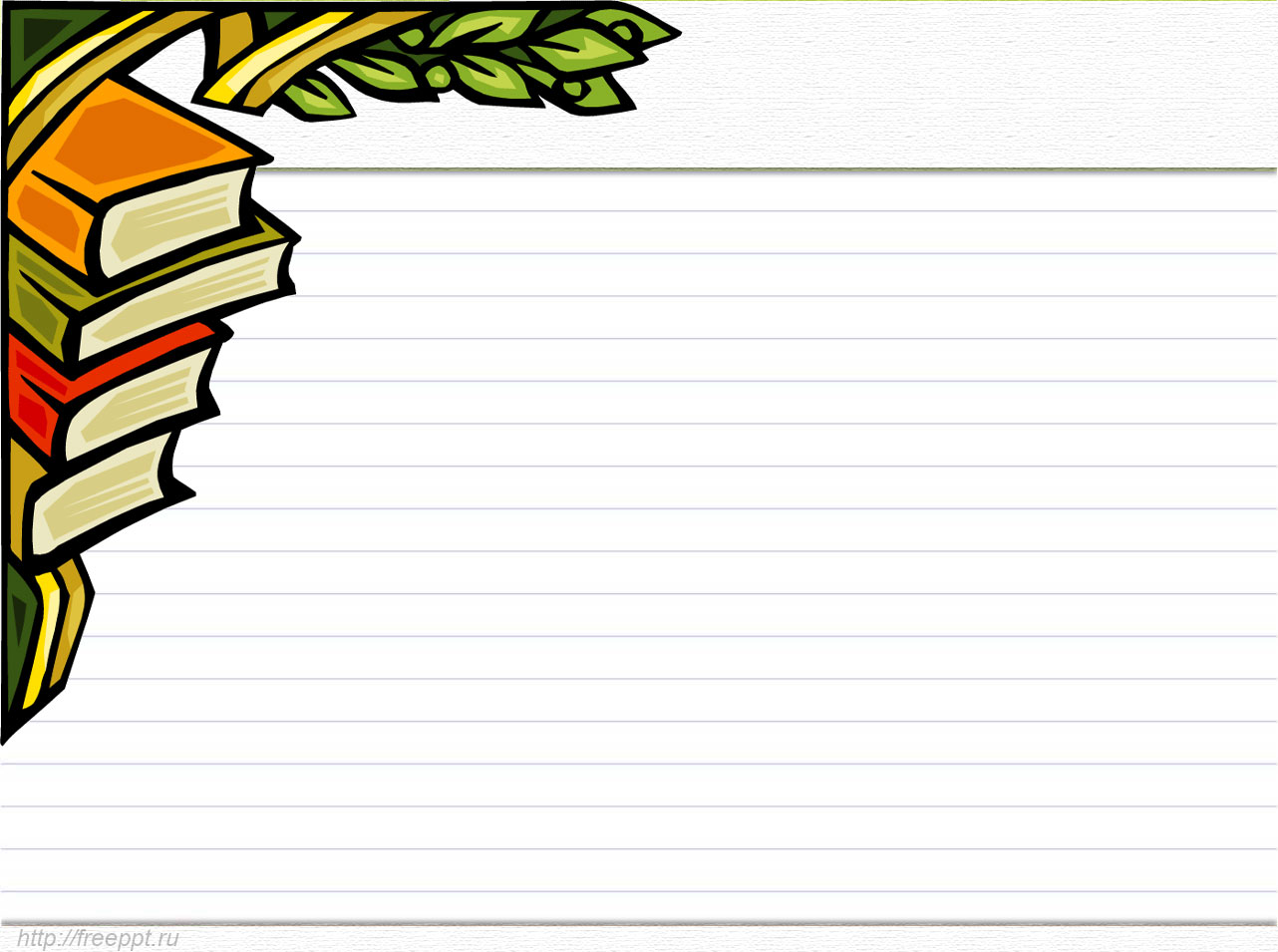 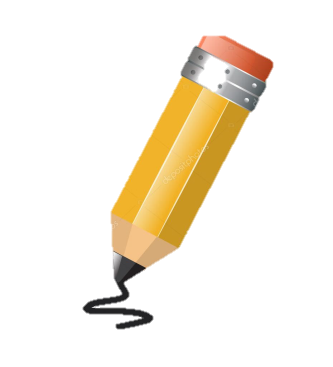 Пишемо по-новому
Є замість Е
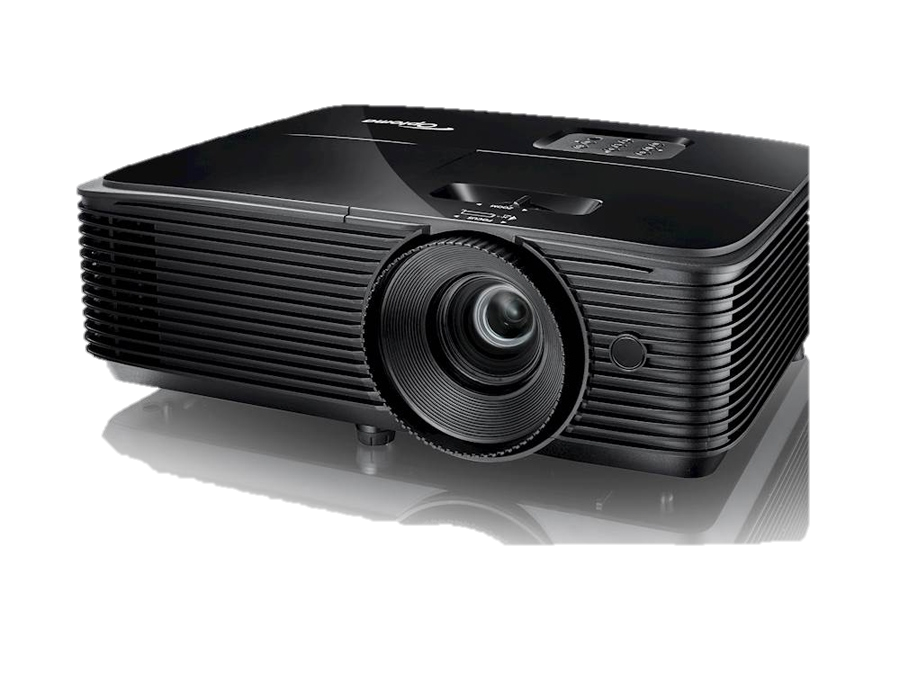 ПРОЄКТ
ПРОЄКЦІЯ
ПРОЄКТОР
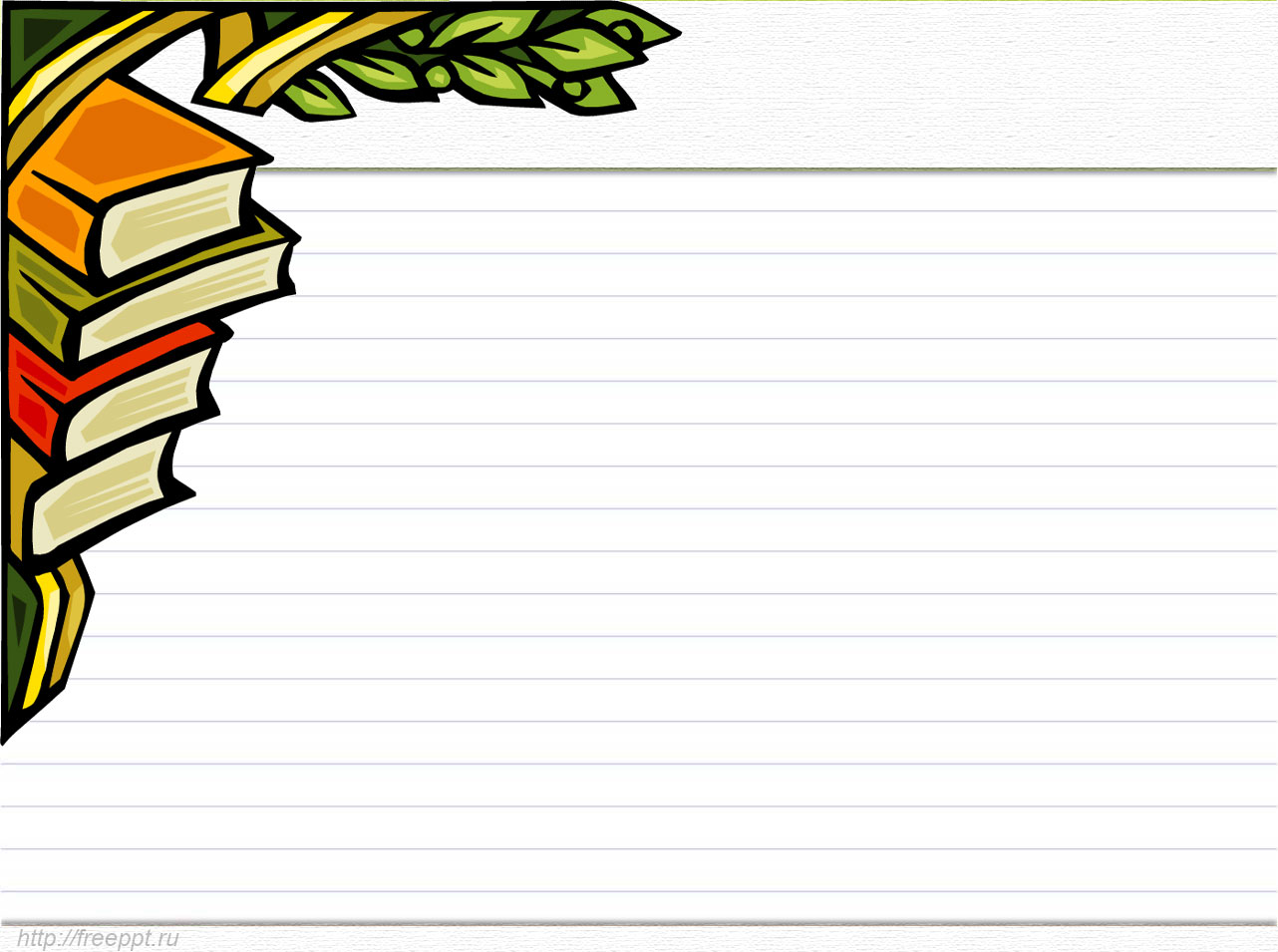 ЙЄ
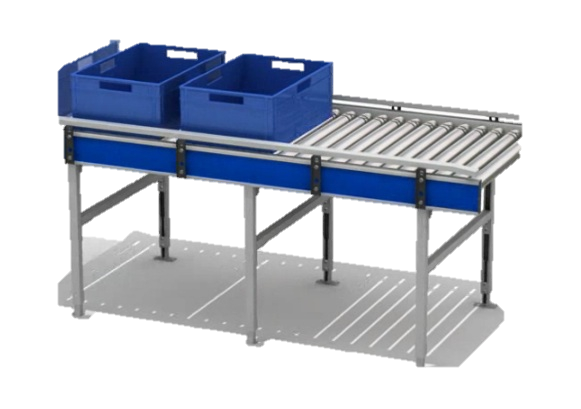 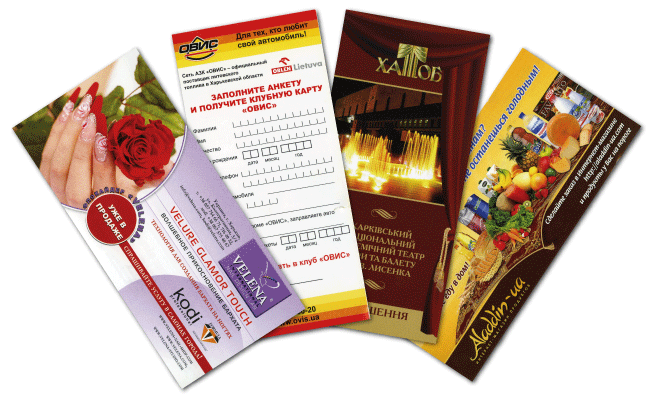 ФЛАЄР
КОНВЕЄР
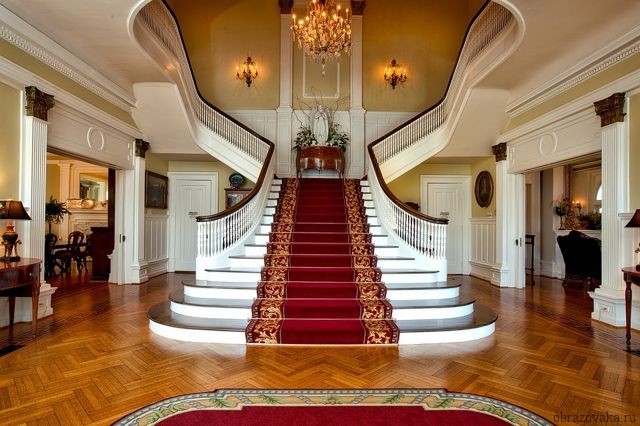 ФОЄ
[Speaker Notes: Інформаційна листівка]
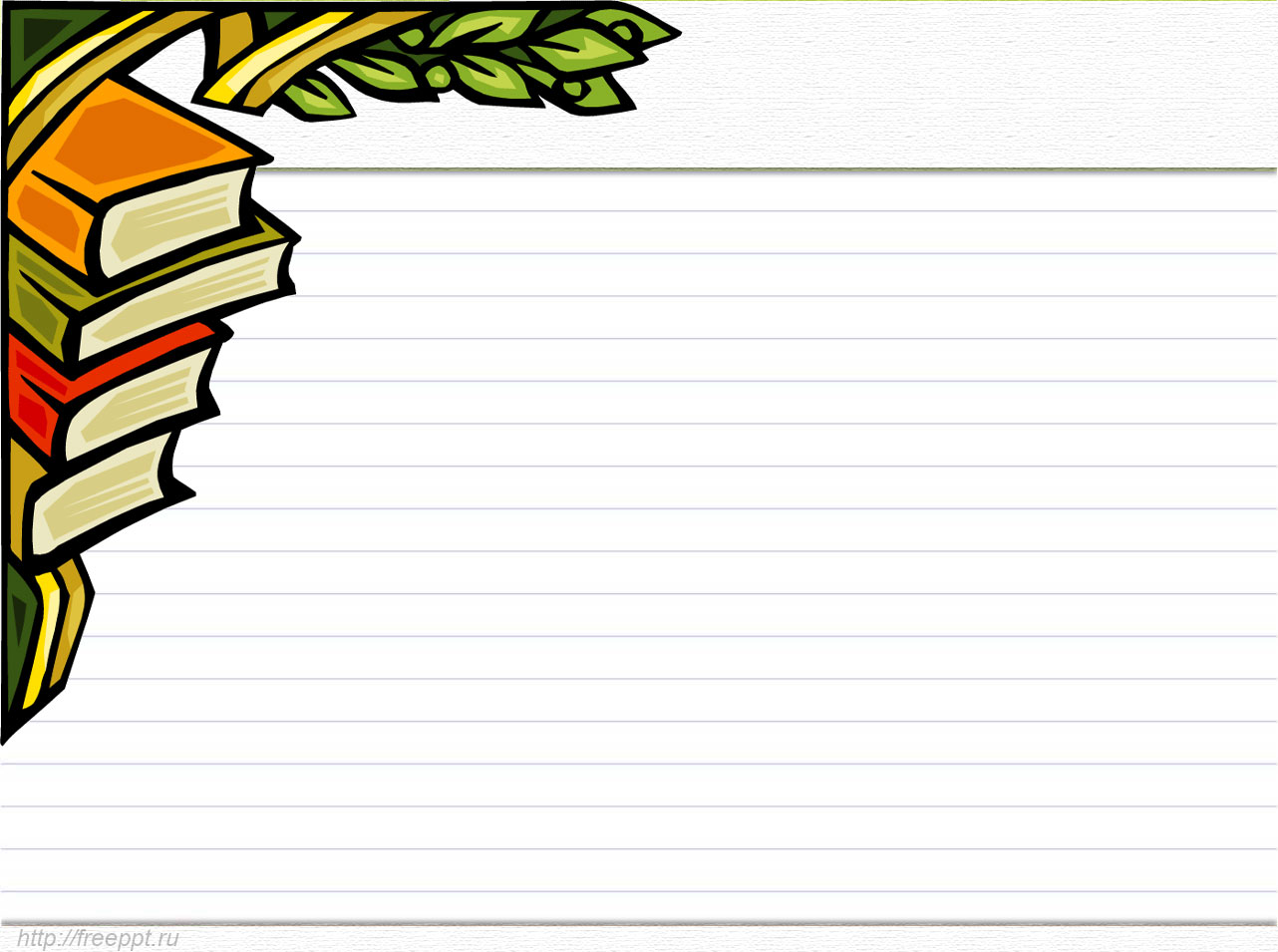 ЙЄ
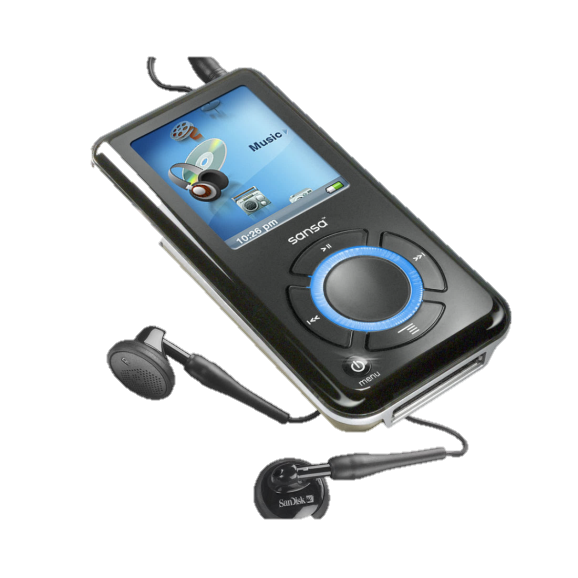 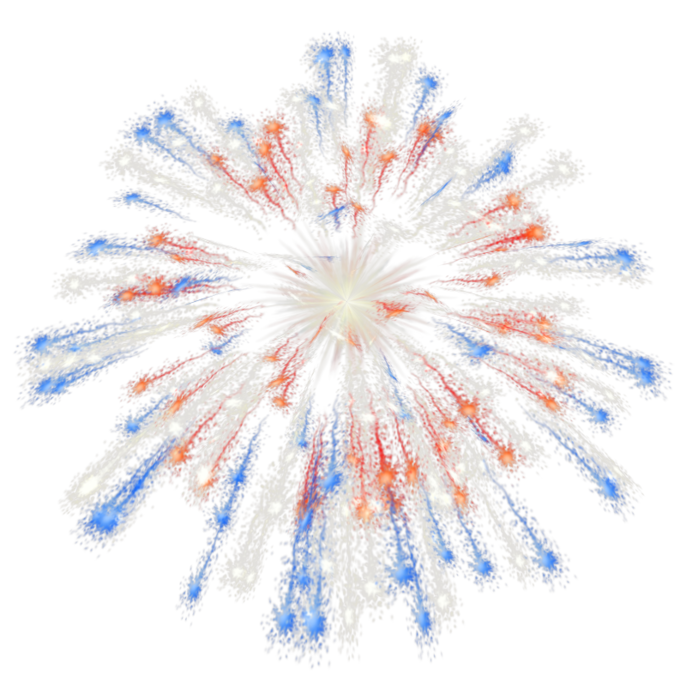 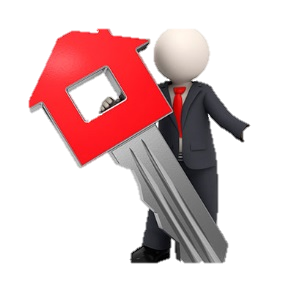 ПЛЕЄР
ФЕЄРВЕРК
РІЄЛТОР
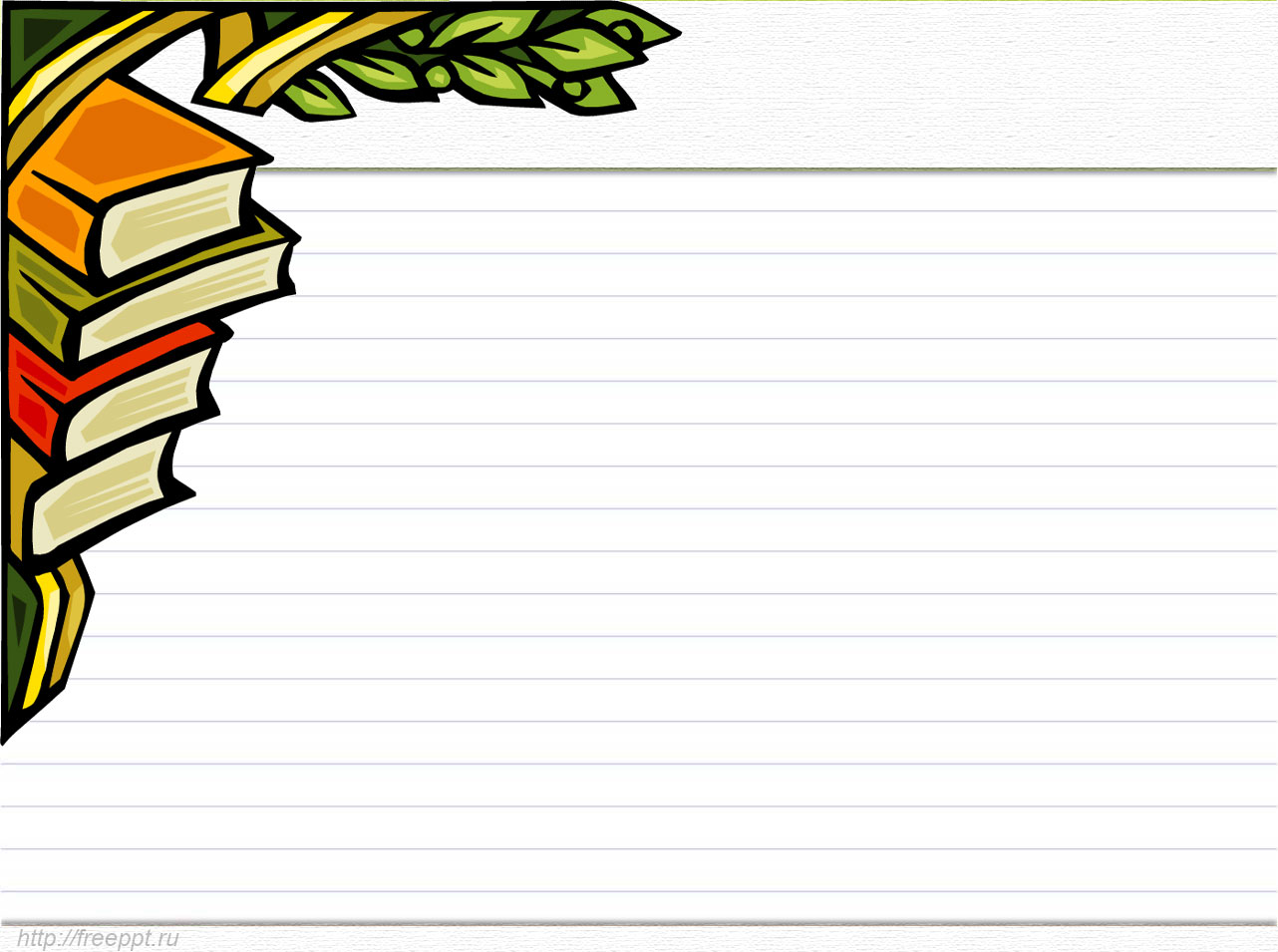 ЙЄ
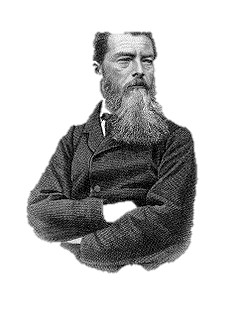 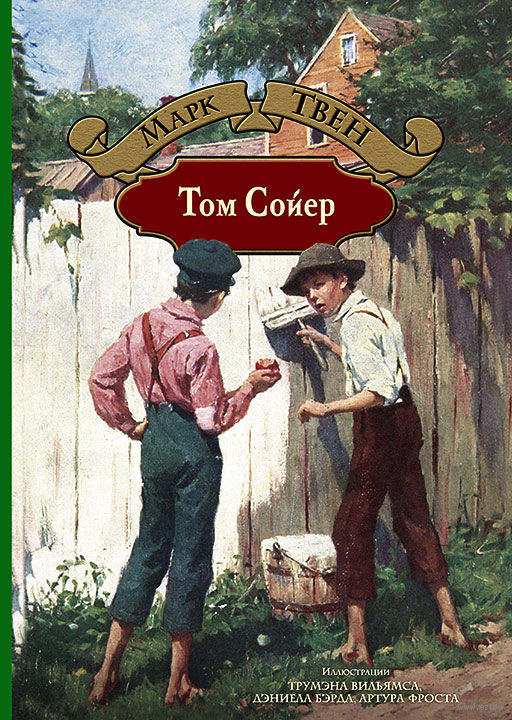 Соєр
Феєрбах
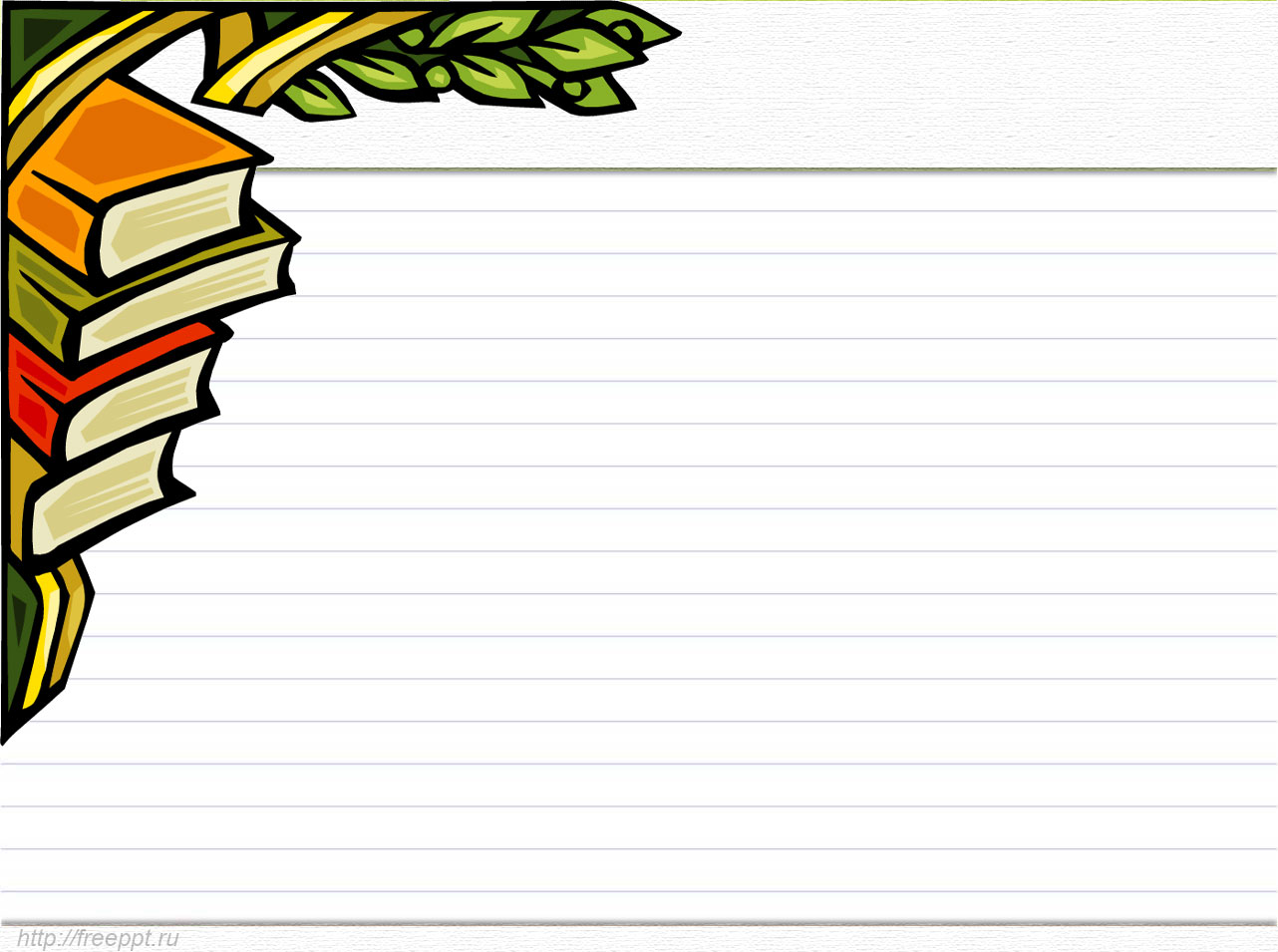 ЙЯ
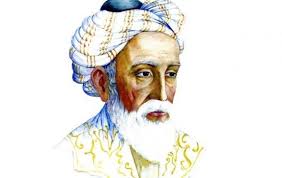 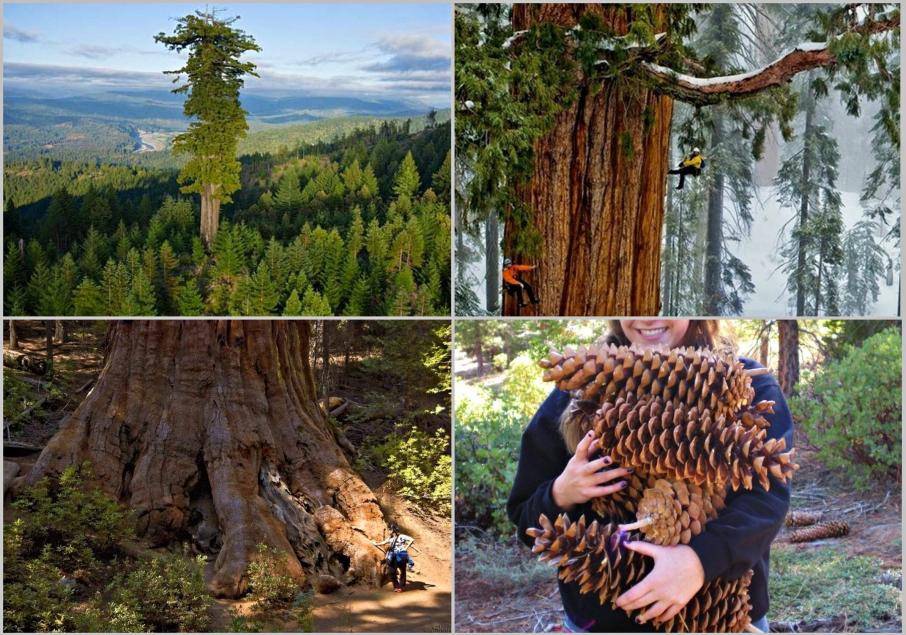 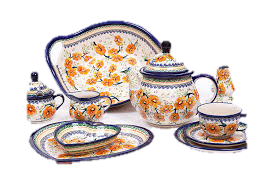 Хаям
СЕКВОЯ
ФАЯНС
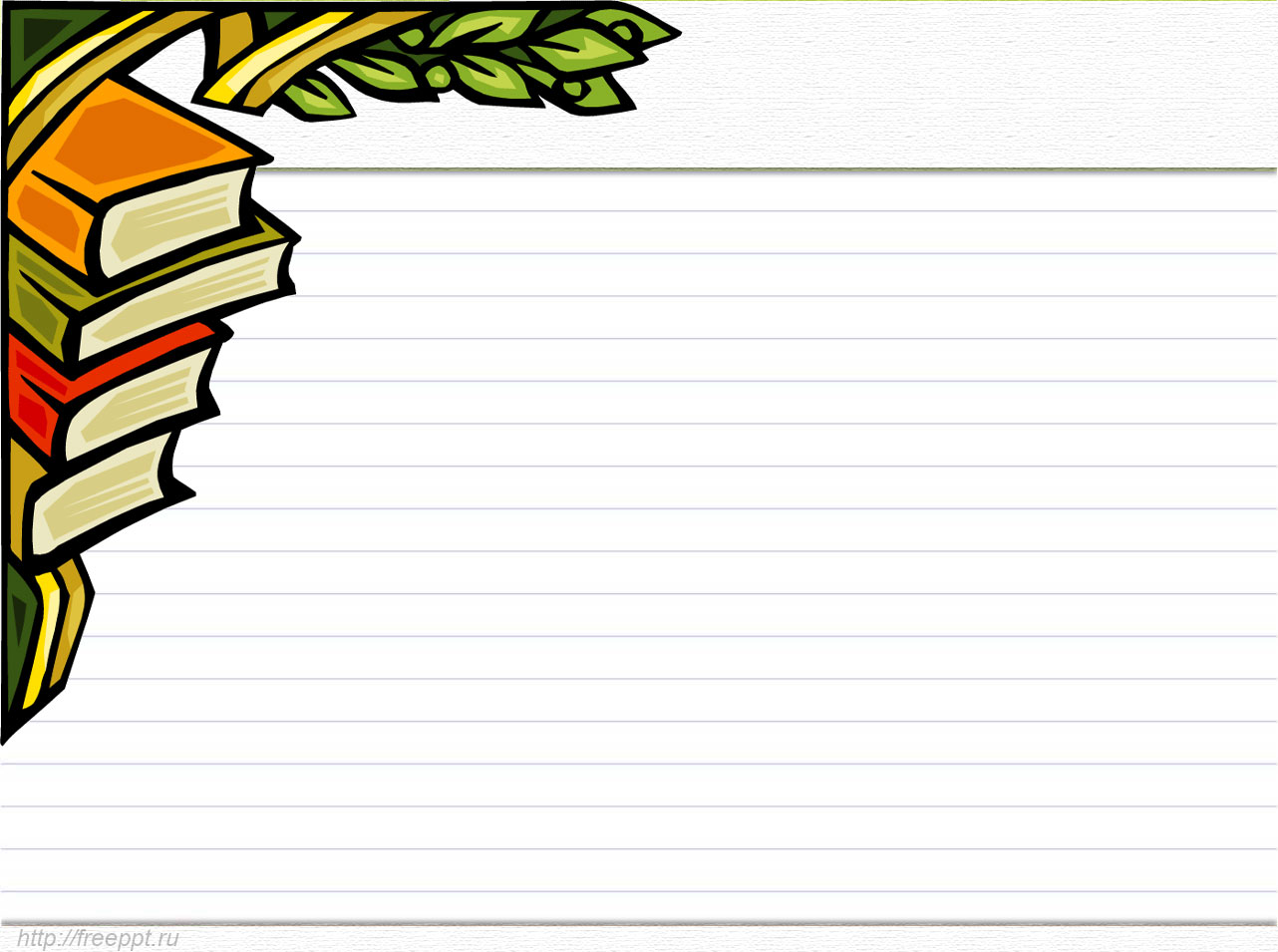 ЙЇ
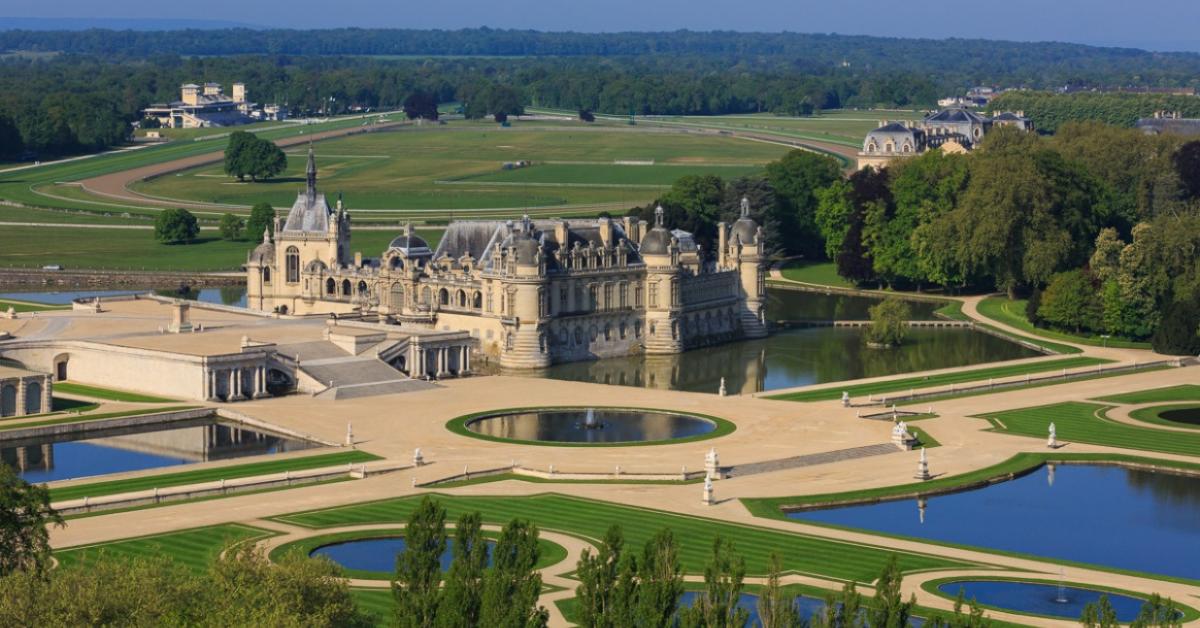 ШАНТІЇ
[Speaker Notes: Французький замок]
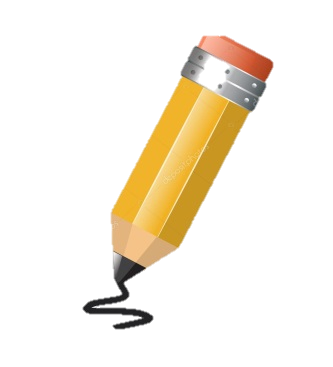 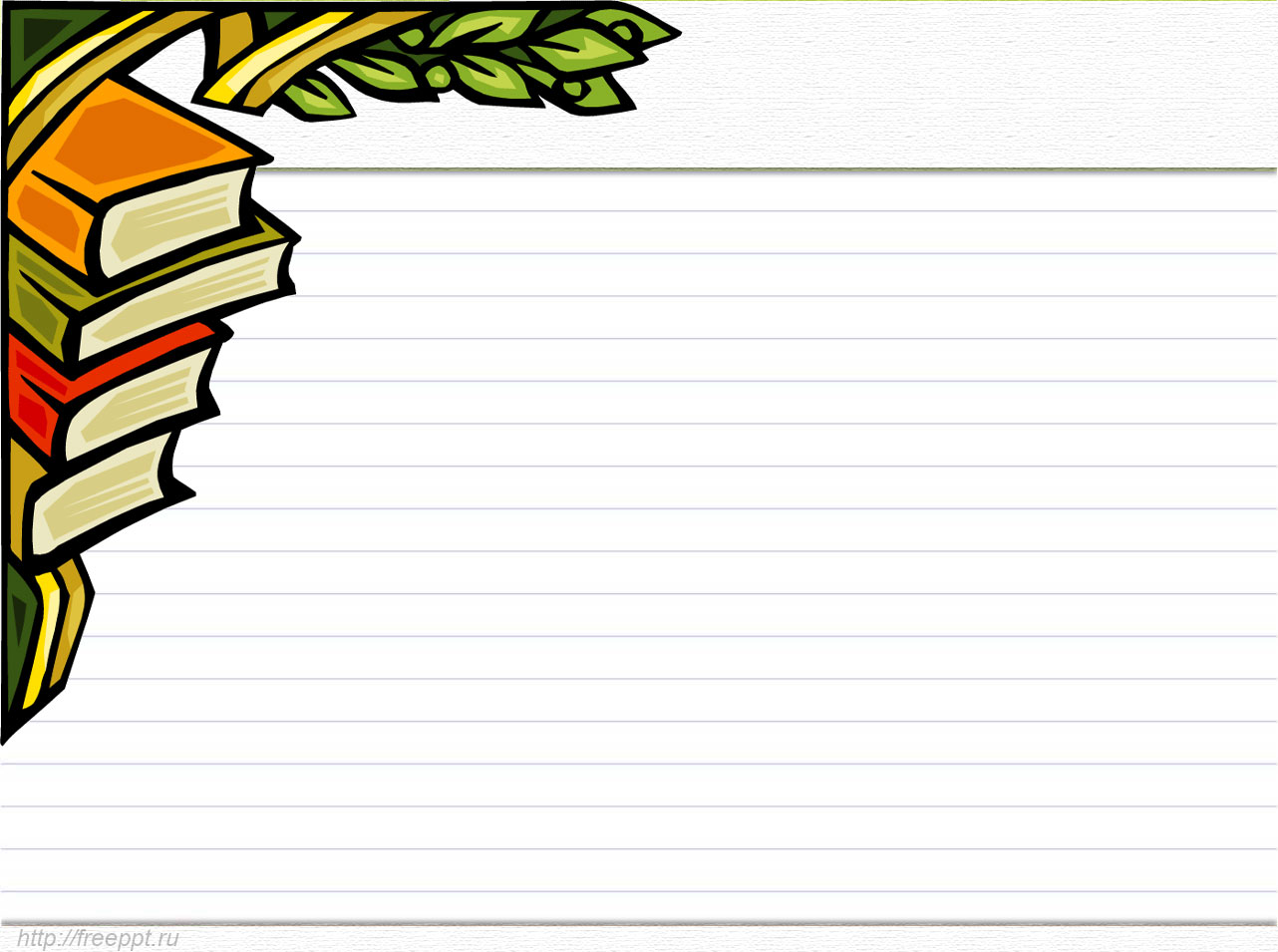 Пишемо разом
міні-, топ-, преміум-, міді-, мікро-, топ-…
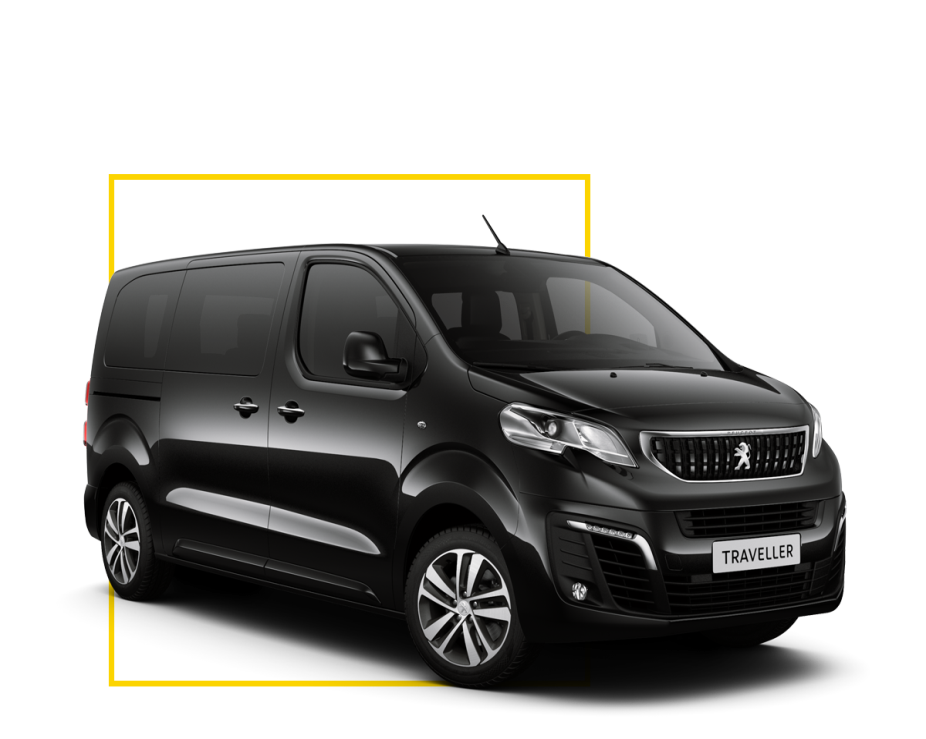 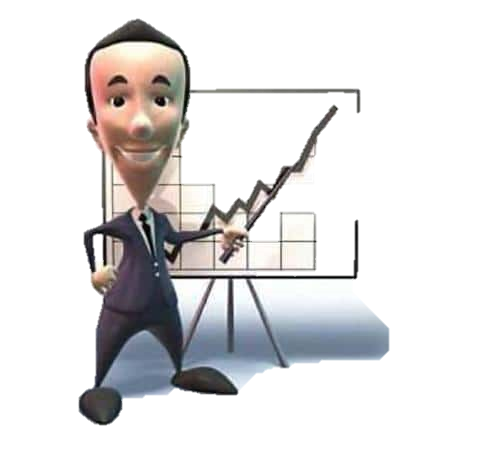 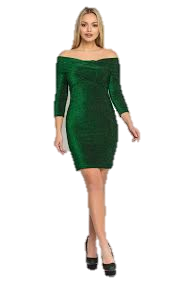 преміумклас
топменеджер
мінісукня
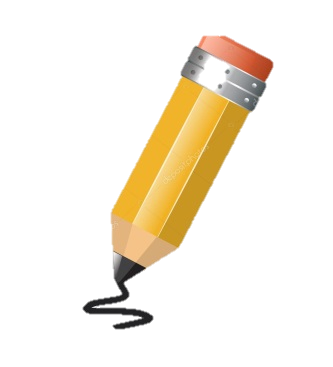 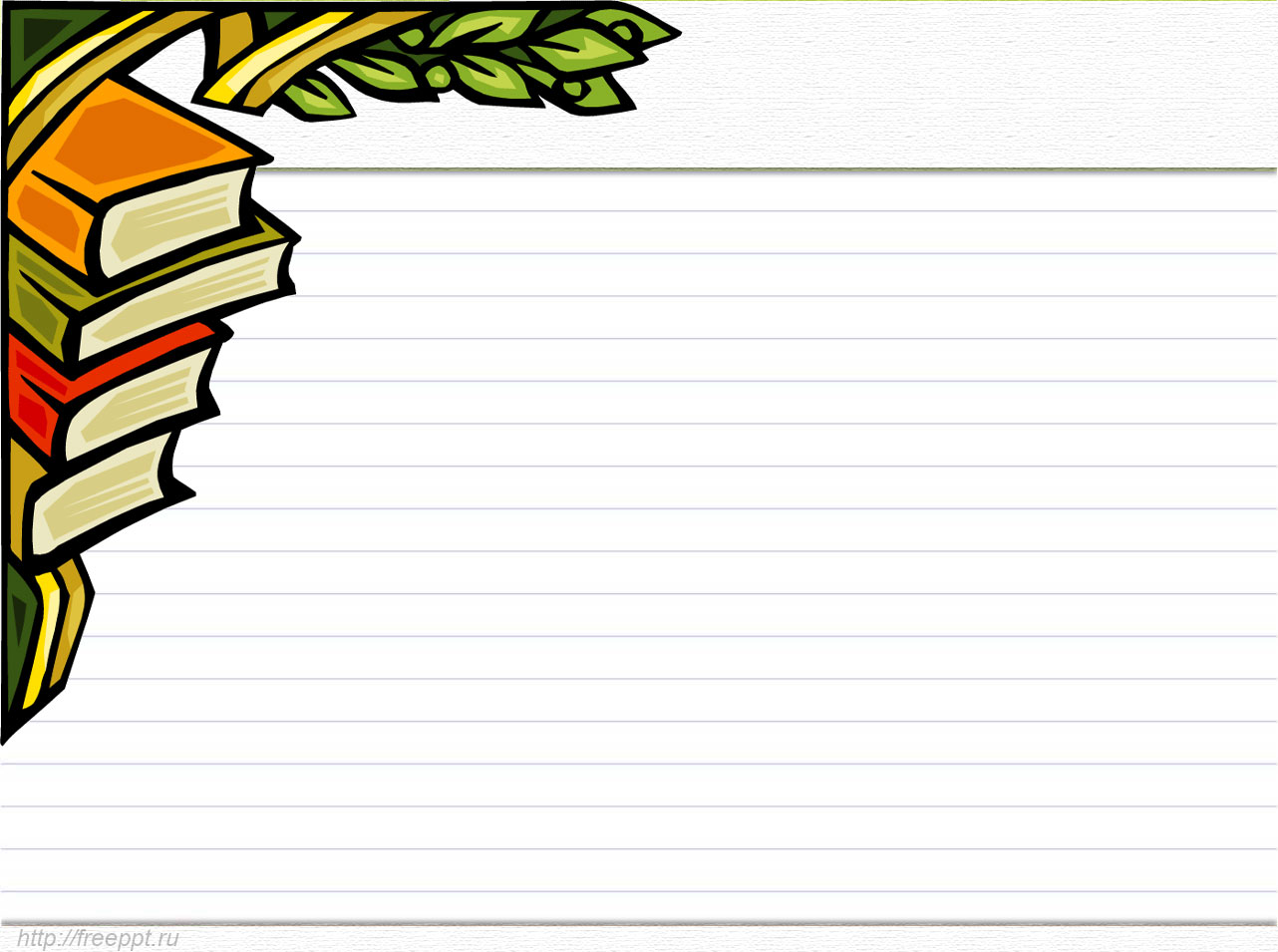 Пишемо разом
віце-, екс-, веб
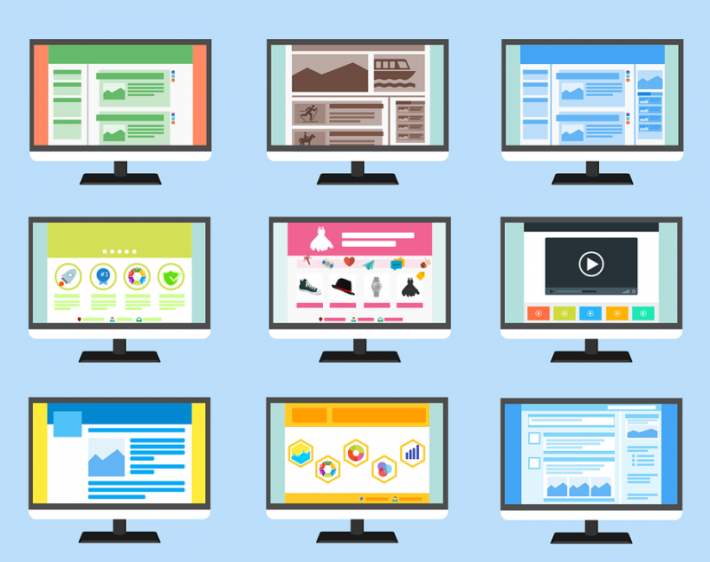 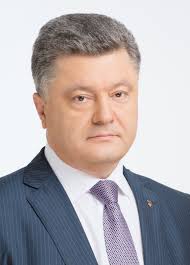 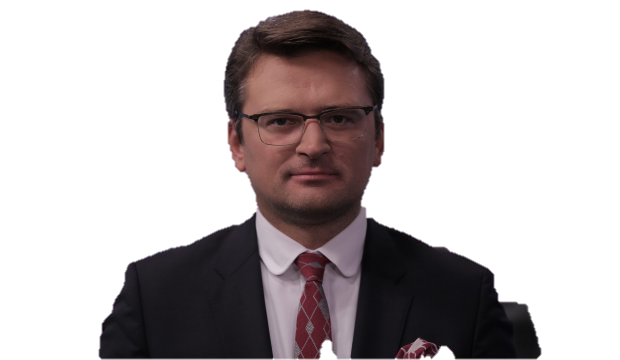 вебсайт
експрезидент
віцепрем'єр
[Speaker Notes: разом треба писати й слова з віце-, екс-, веб-: віцепрезидент, віцепрем’є́р, віцекóнсул, ексміністр, експрезидéнт, вебсайт…]
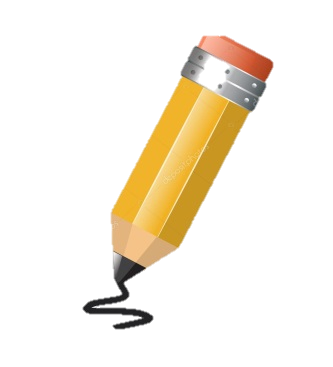 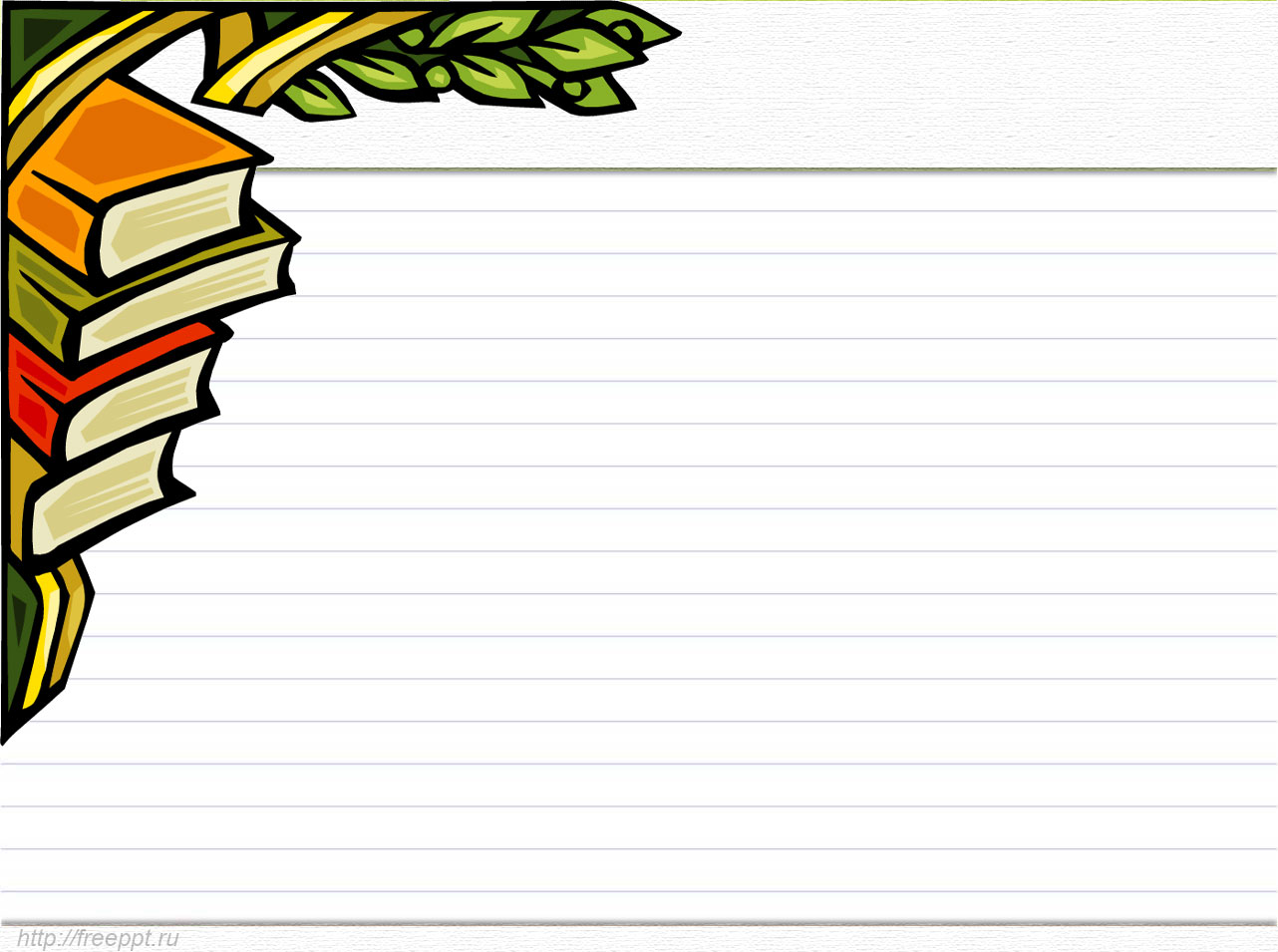 Пишемо разом
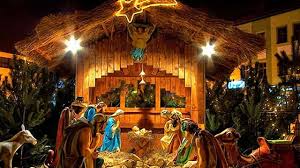 СВЯТВЕЧІР
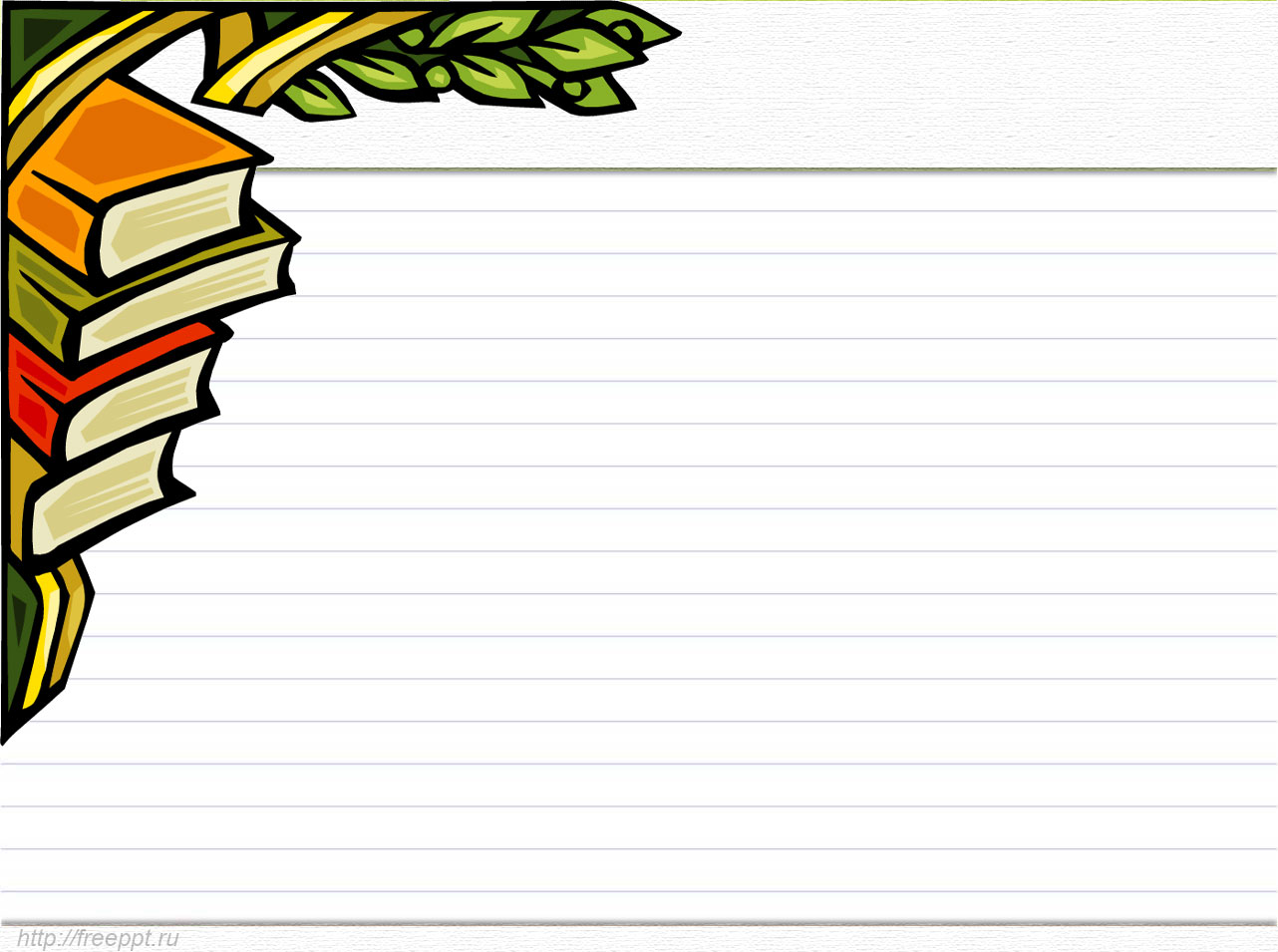 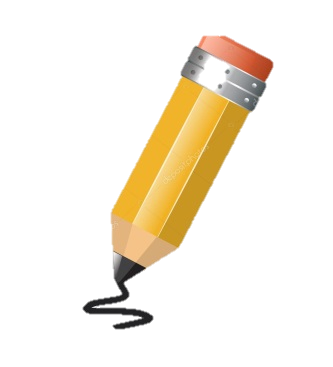 ПІВ пишемо окремо
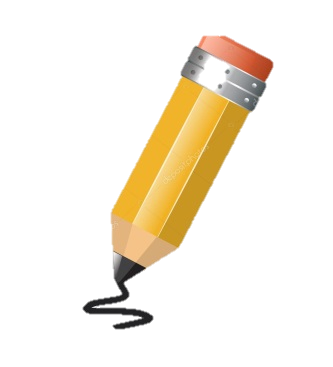 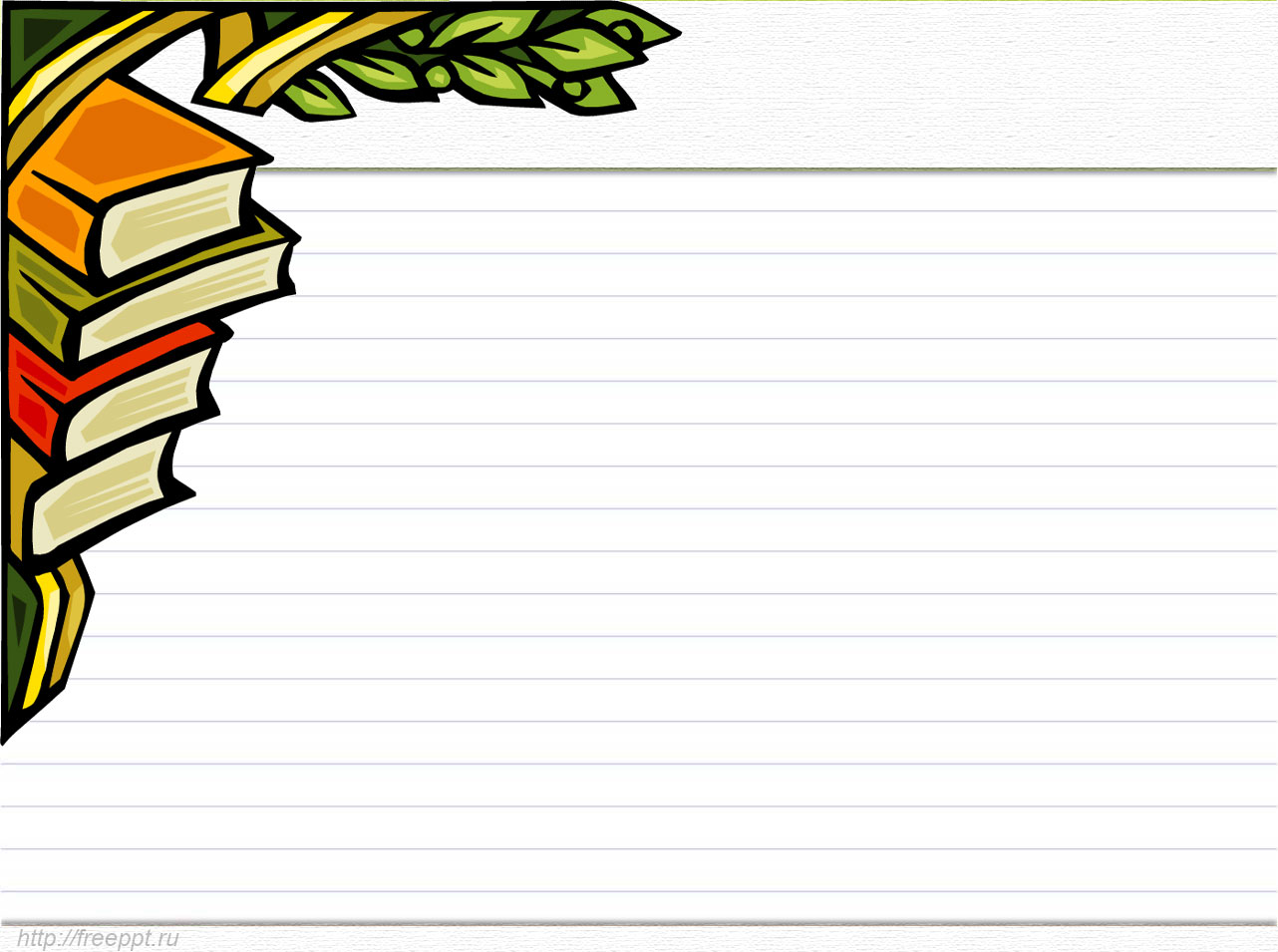 Російські прізвища передаємо
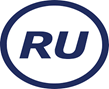 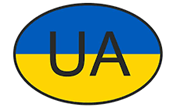 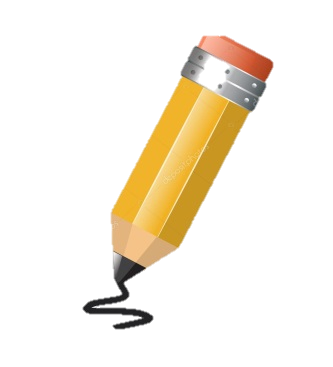 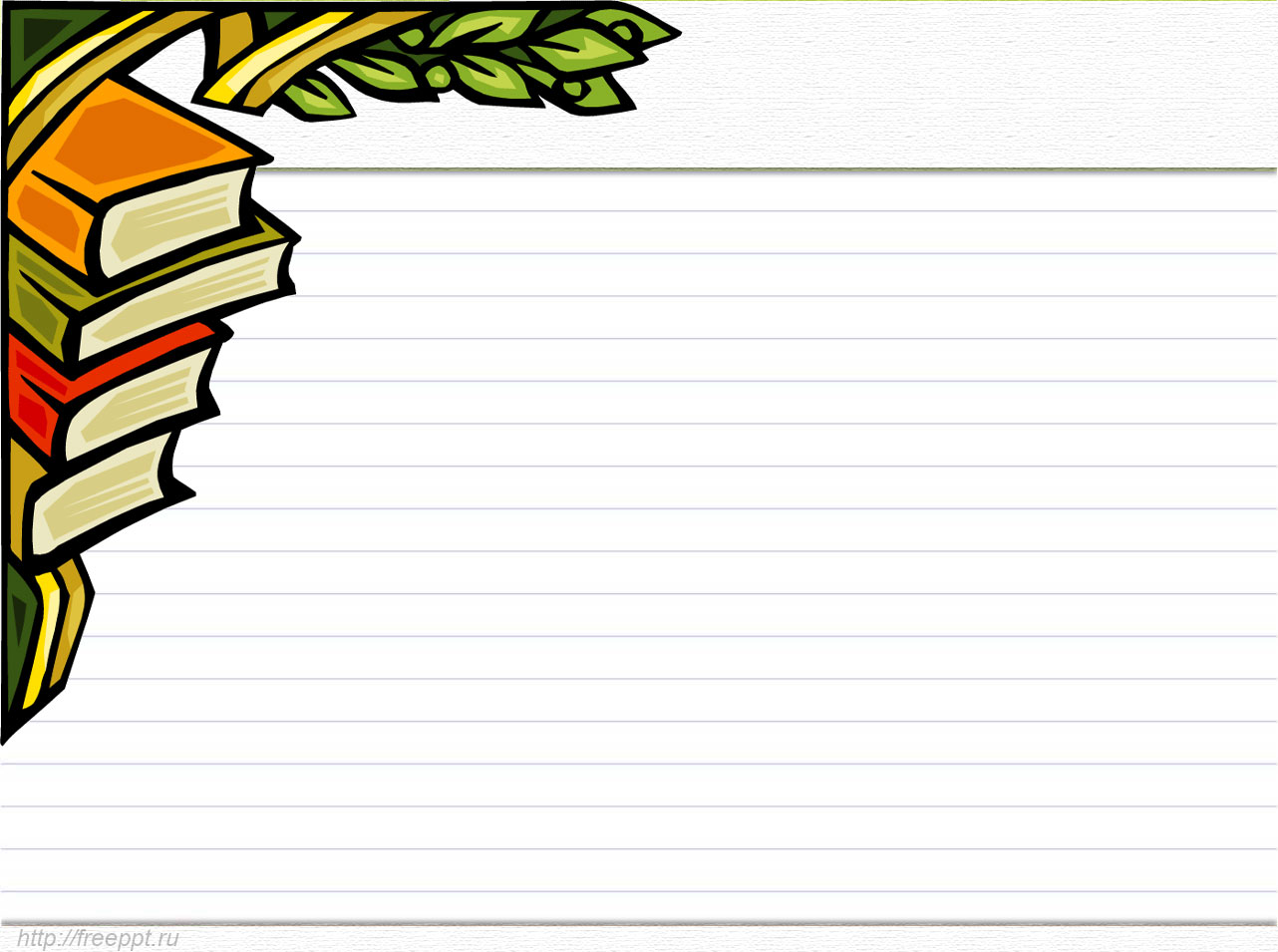 Буквосполучення ck відтворюємо однією буквою к
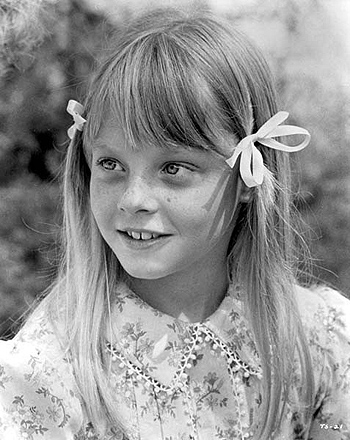 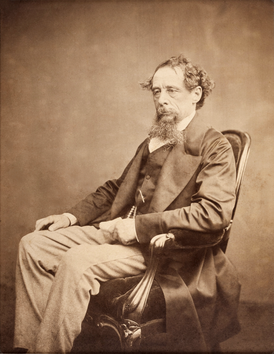 Becky
Бекі
Dickens
Дікенс
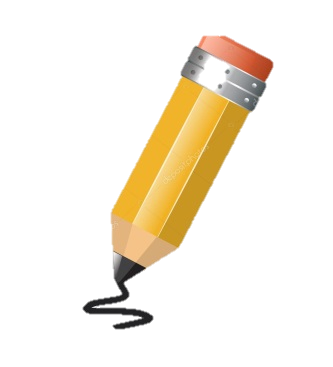 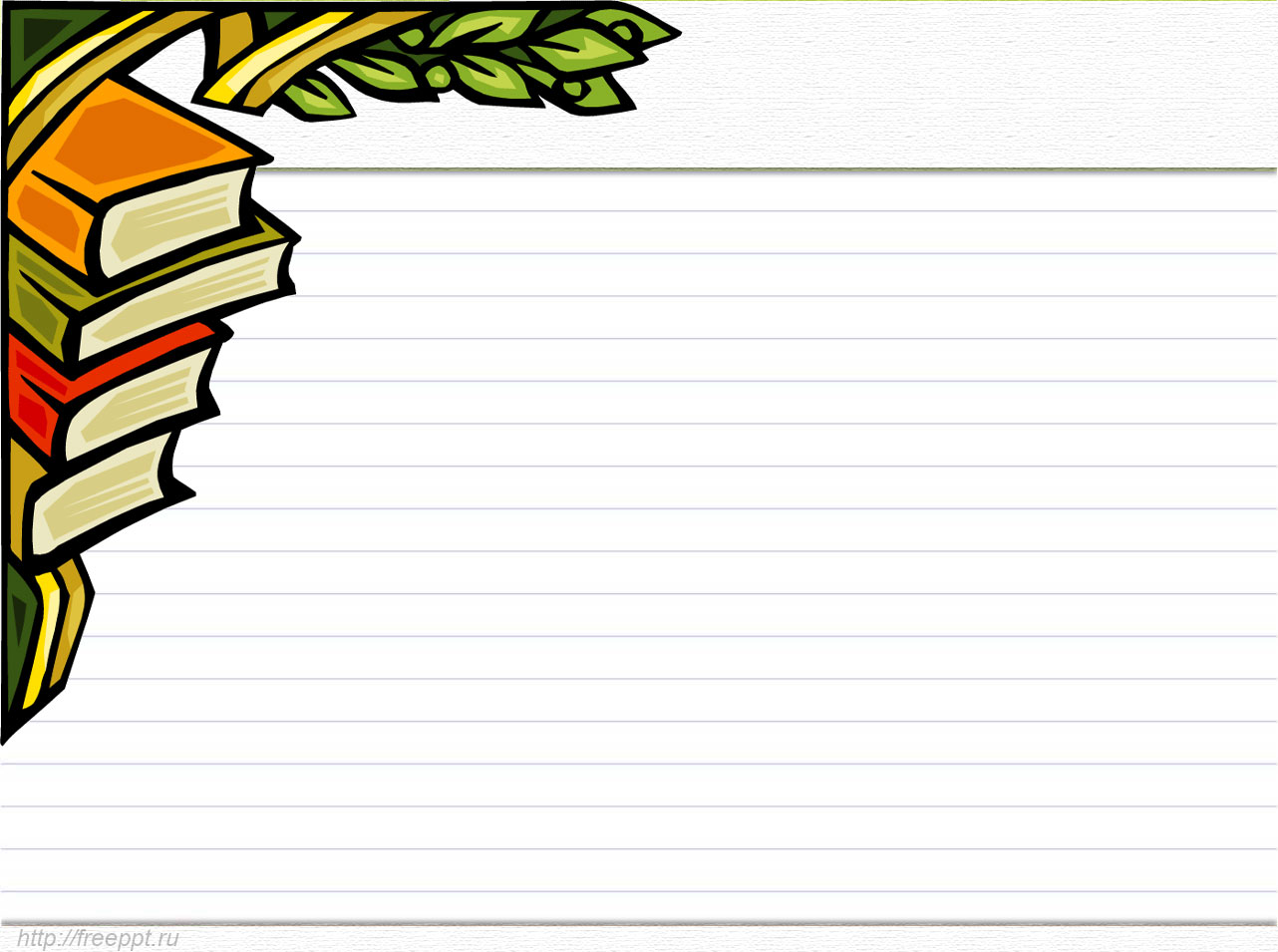 Слово «священник» тепер 
не виняток
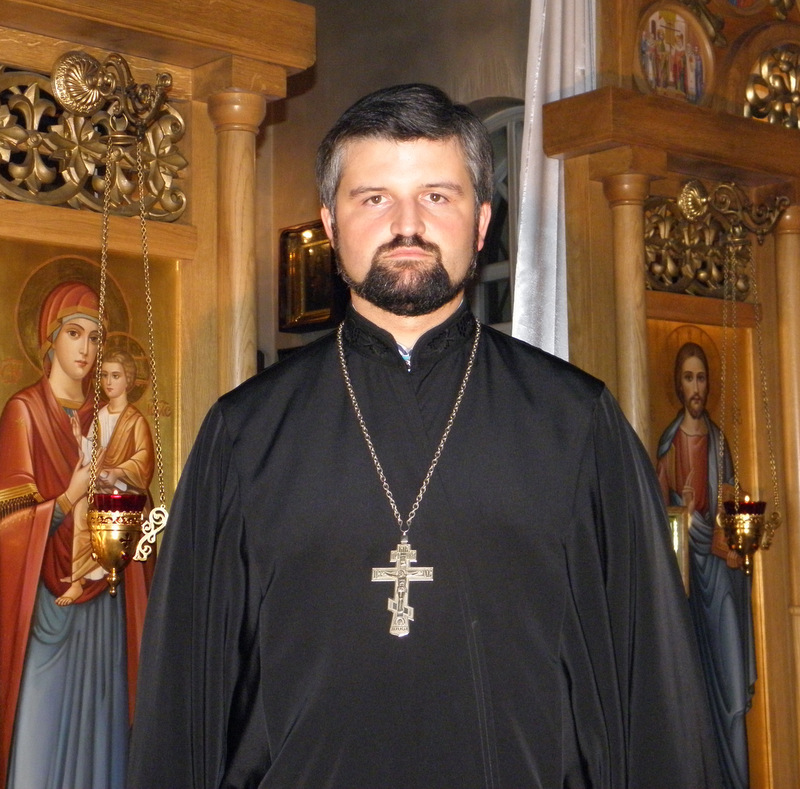 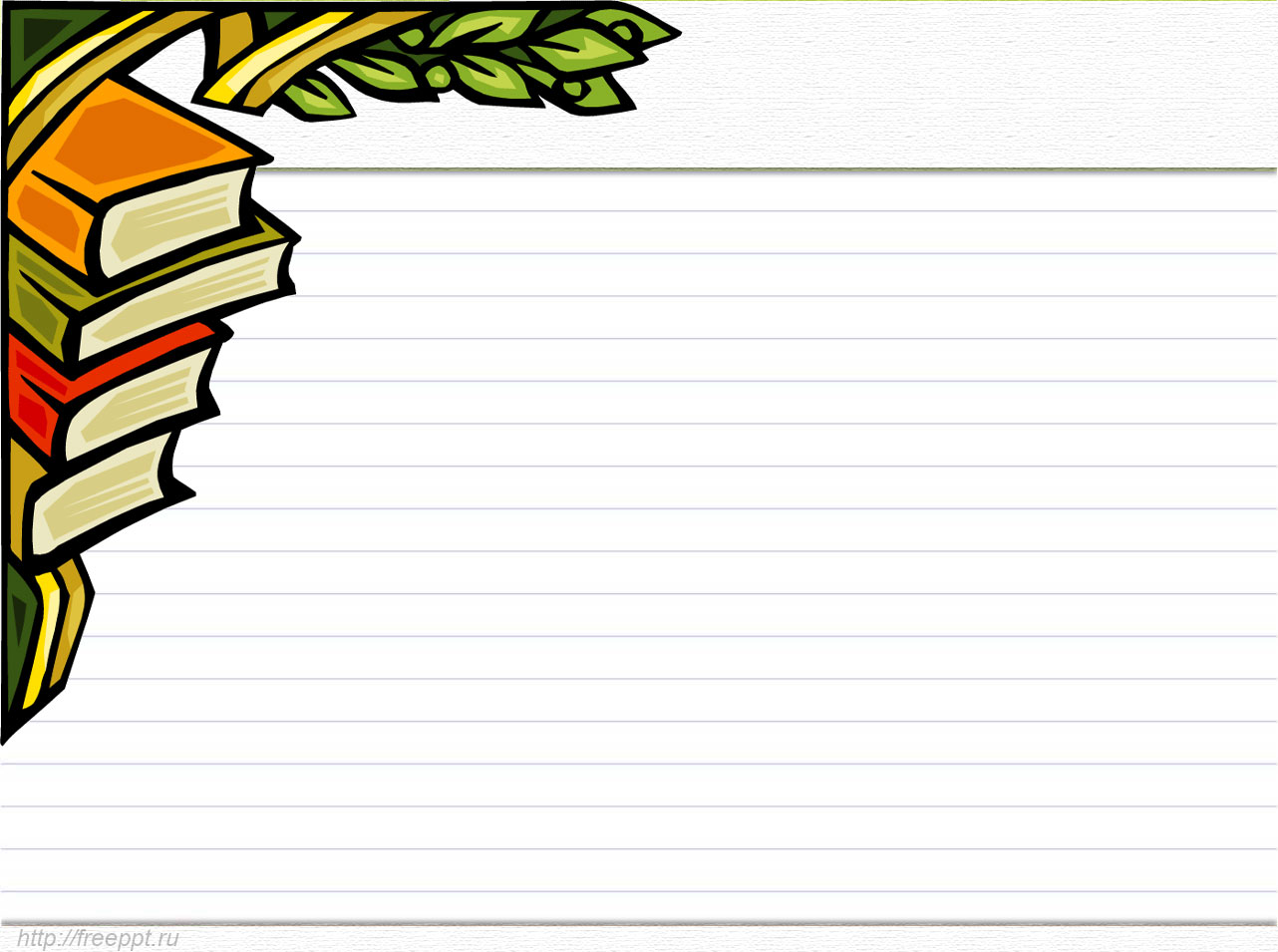 Написання з малої /великої букви
Аа
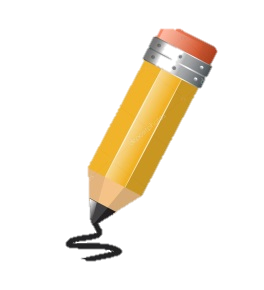 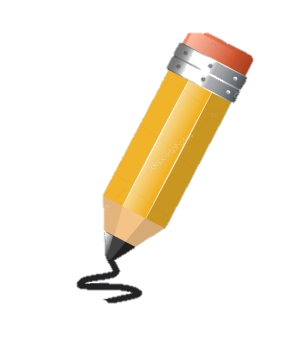 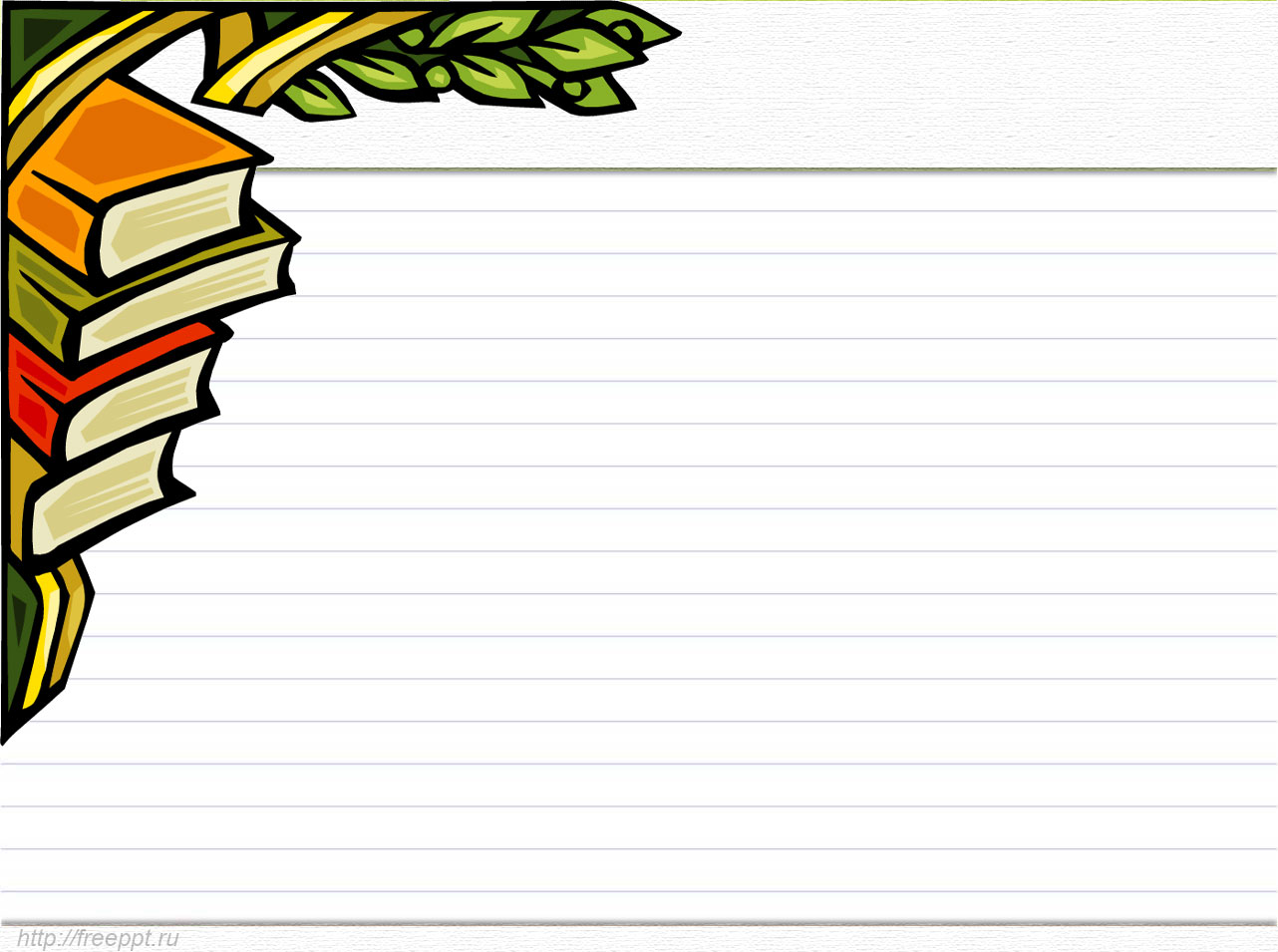 Аа
Назви сайтів
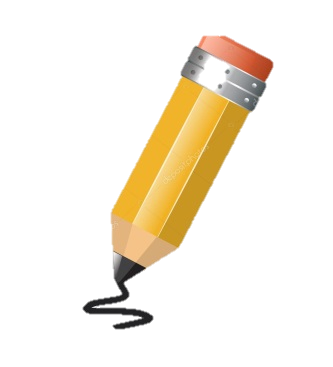 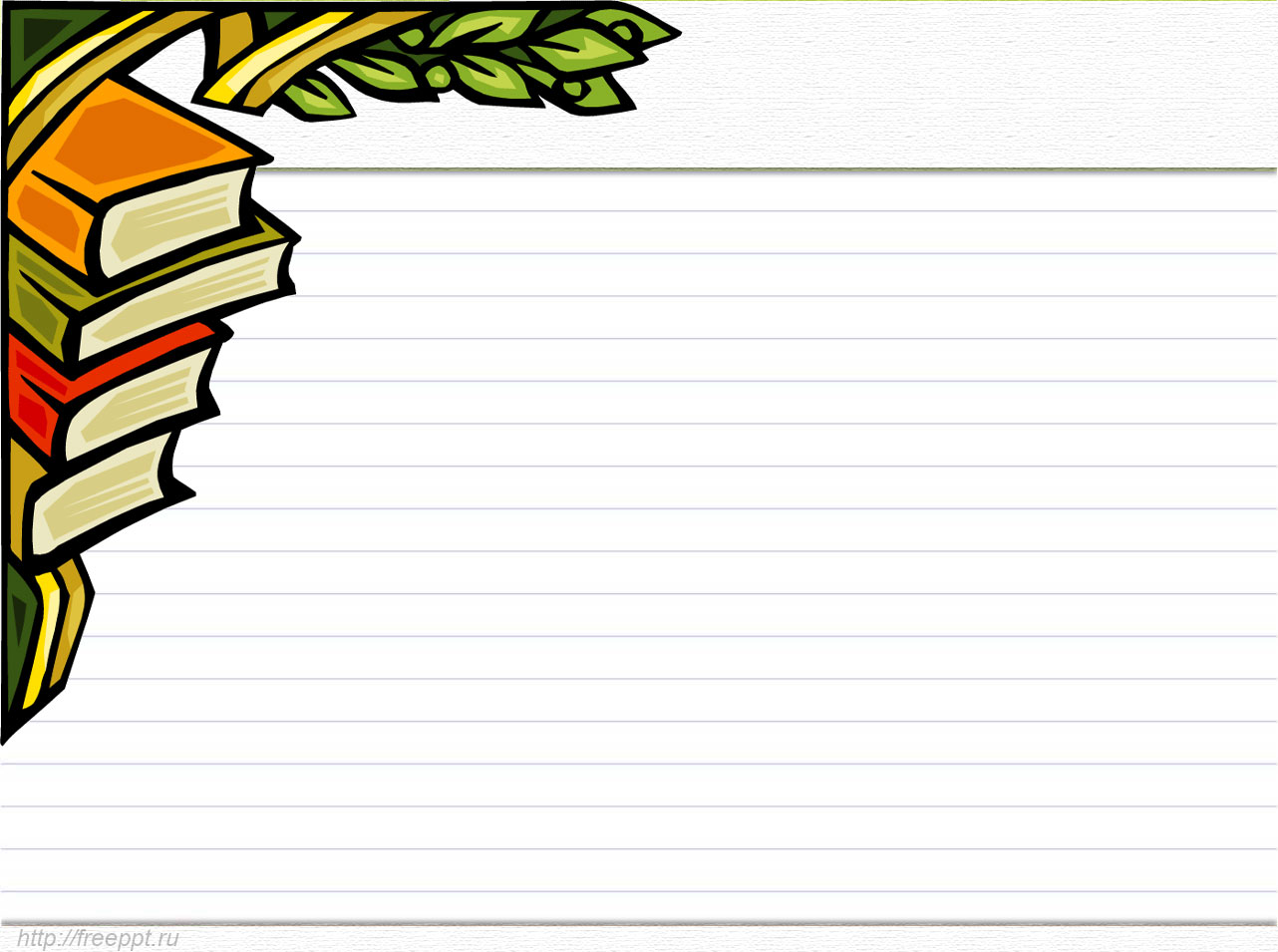 Аа
Виняток з написанням свят
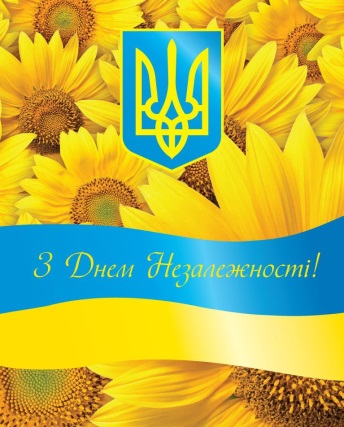 День Незалежності України
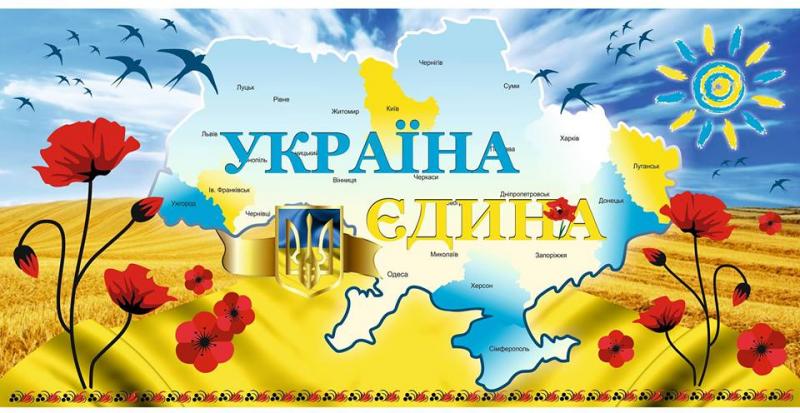 День Соборності України
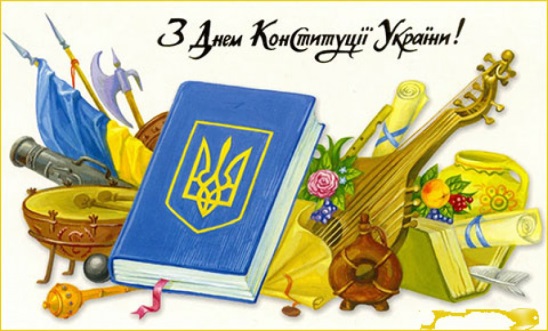 День Конституції України
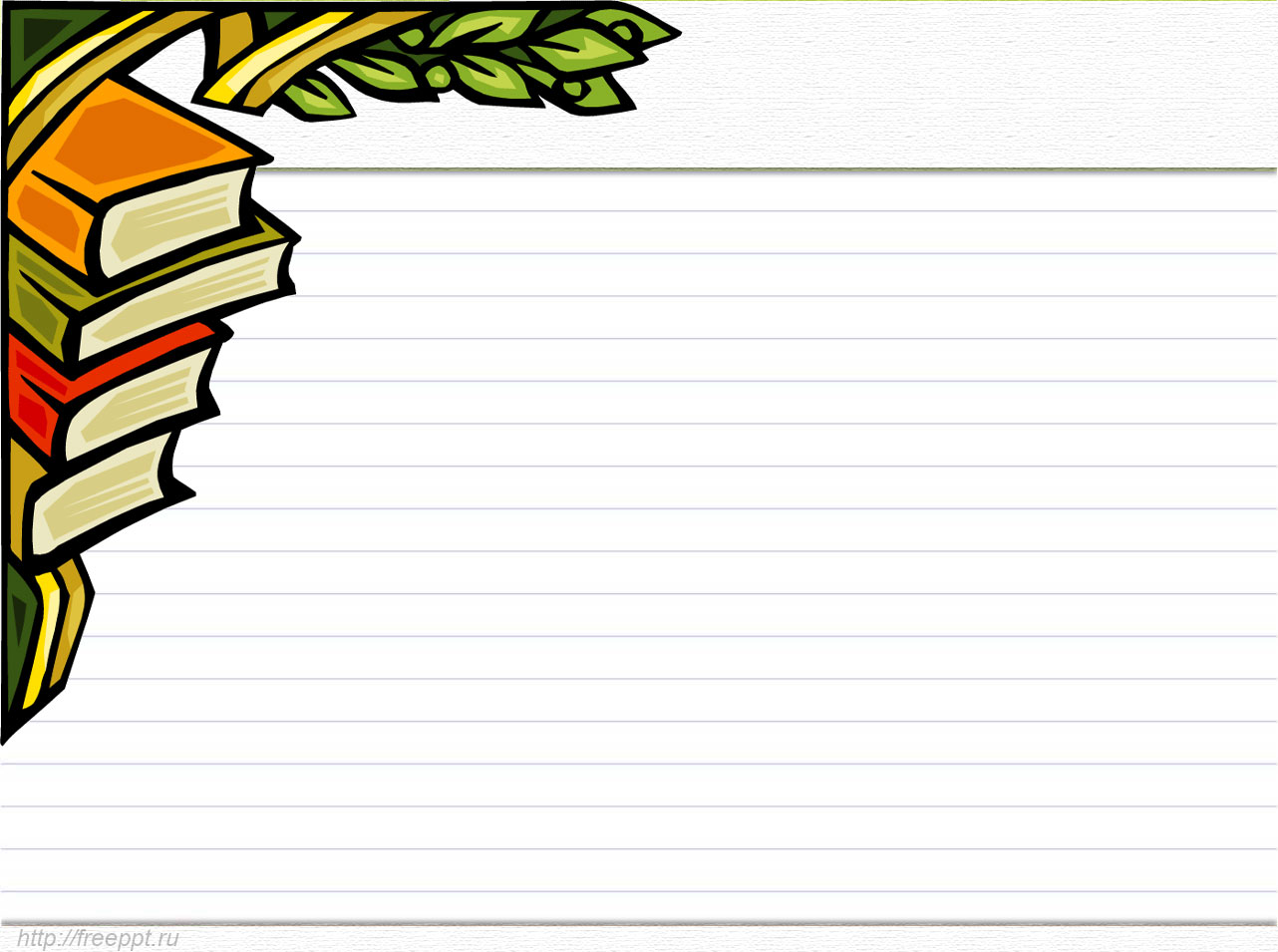 Пишемо АБО по-новому,                АБО ПО-СТАРОМУ
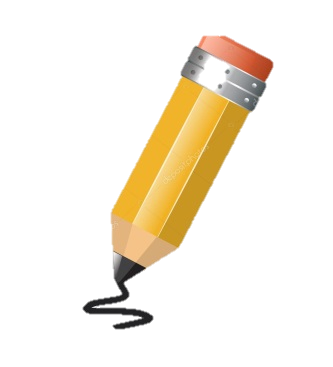 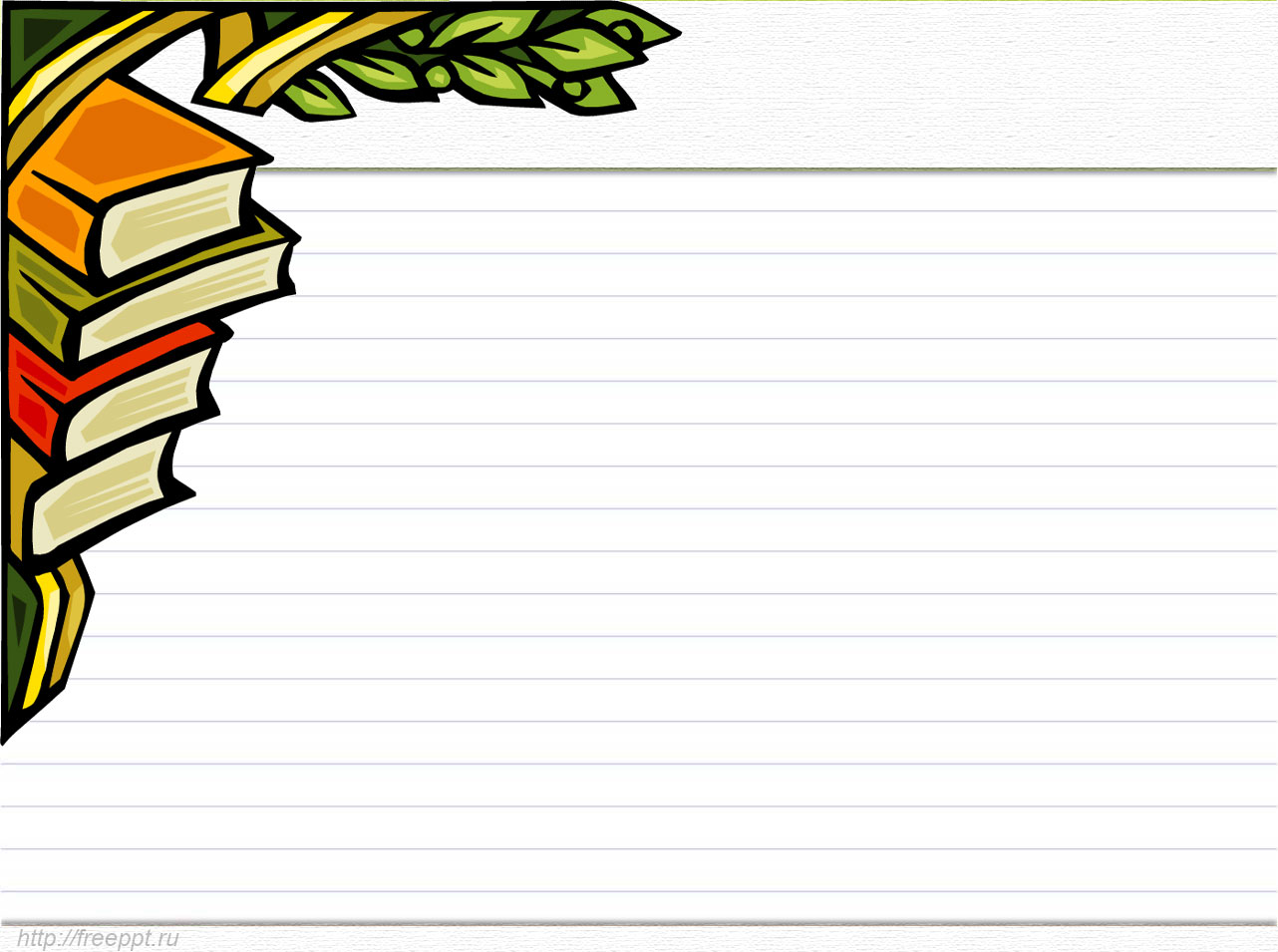 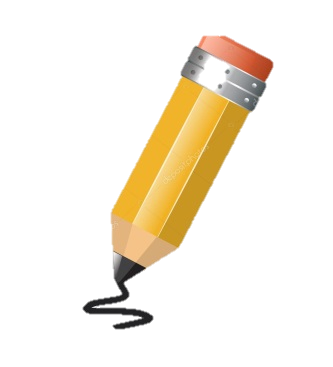 [Speaker Notes: Анафема – прокляття. Дифірамб – перебільшена похвала. Демосфен – давньогрецький оратор.]
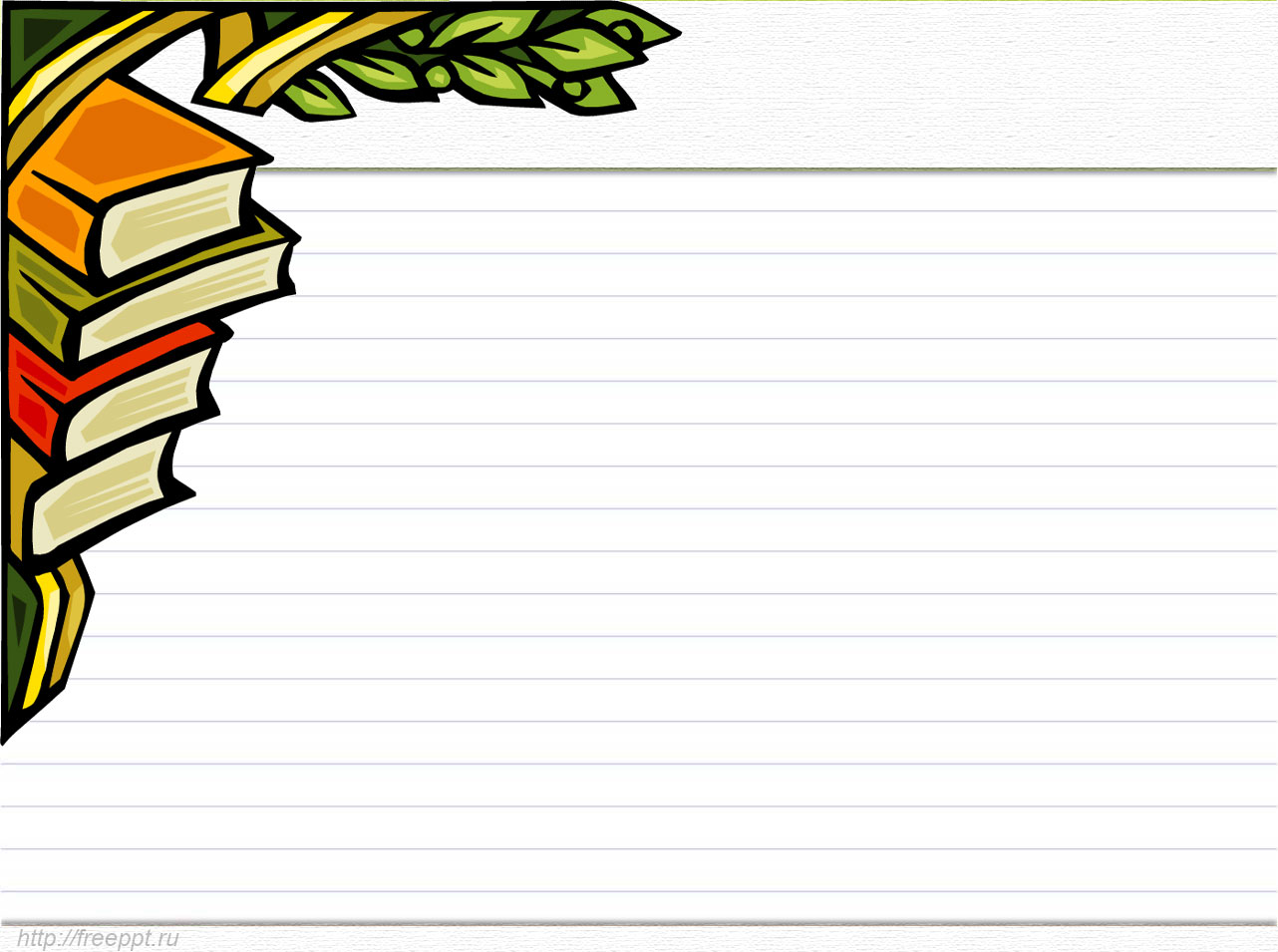 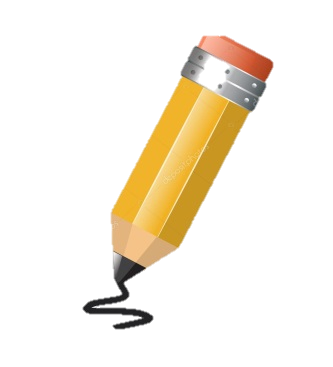 [Speaker Notes: Анафема – прокляття. Дифірамб – перебільшена похвала. Демосфен – давньогрецький оратор.]
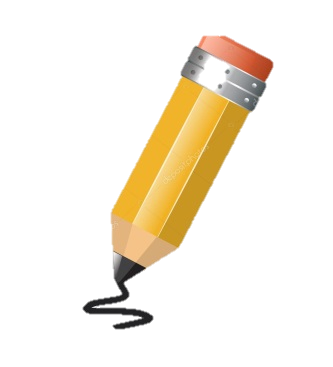 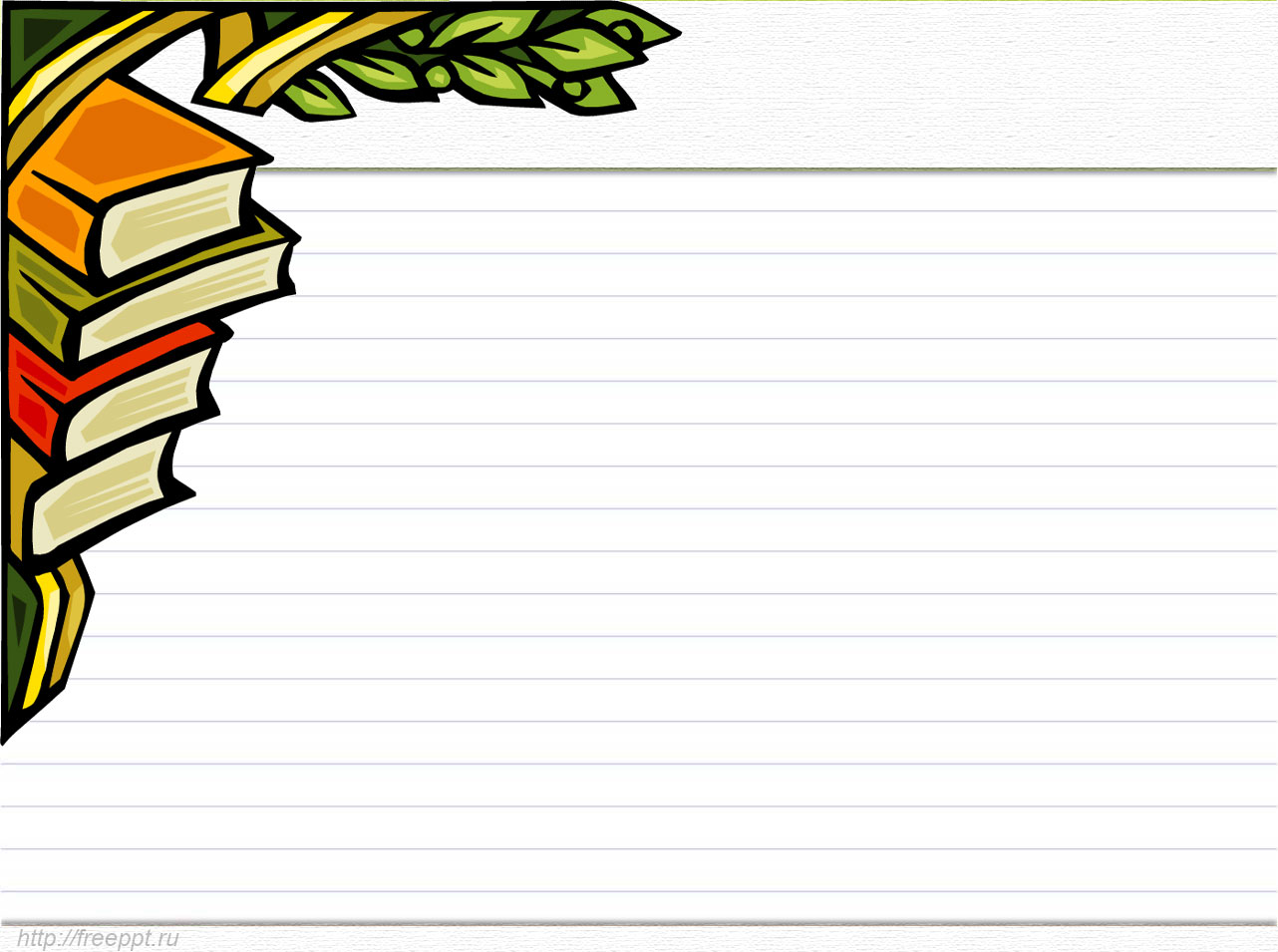 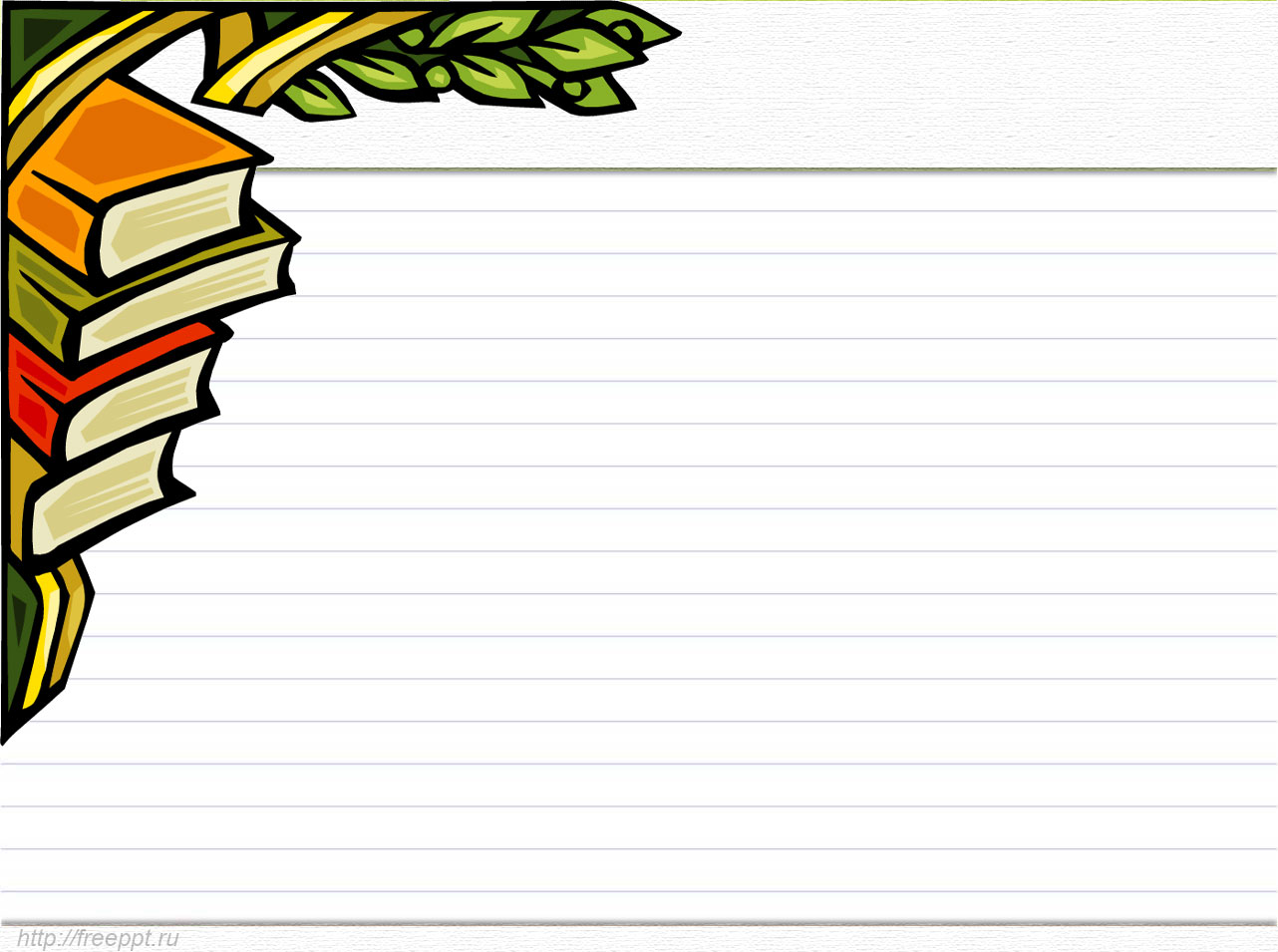 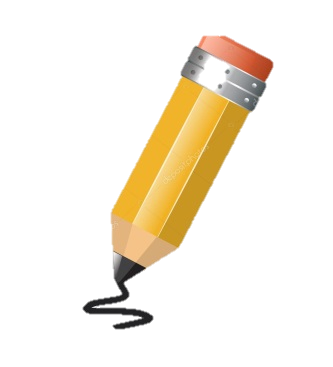 ФЕМІНІТИВИ
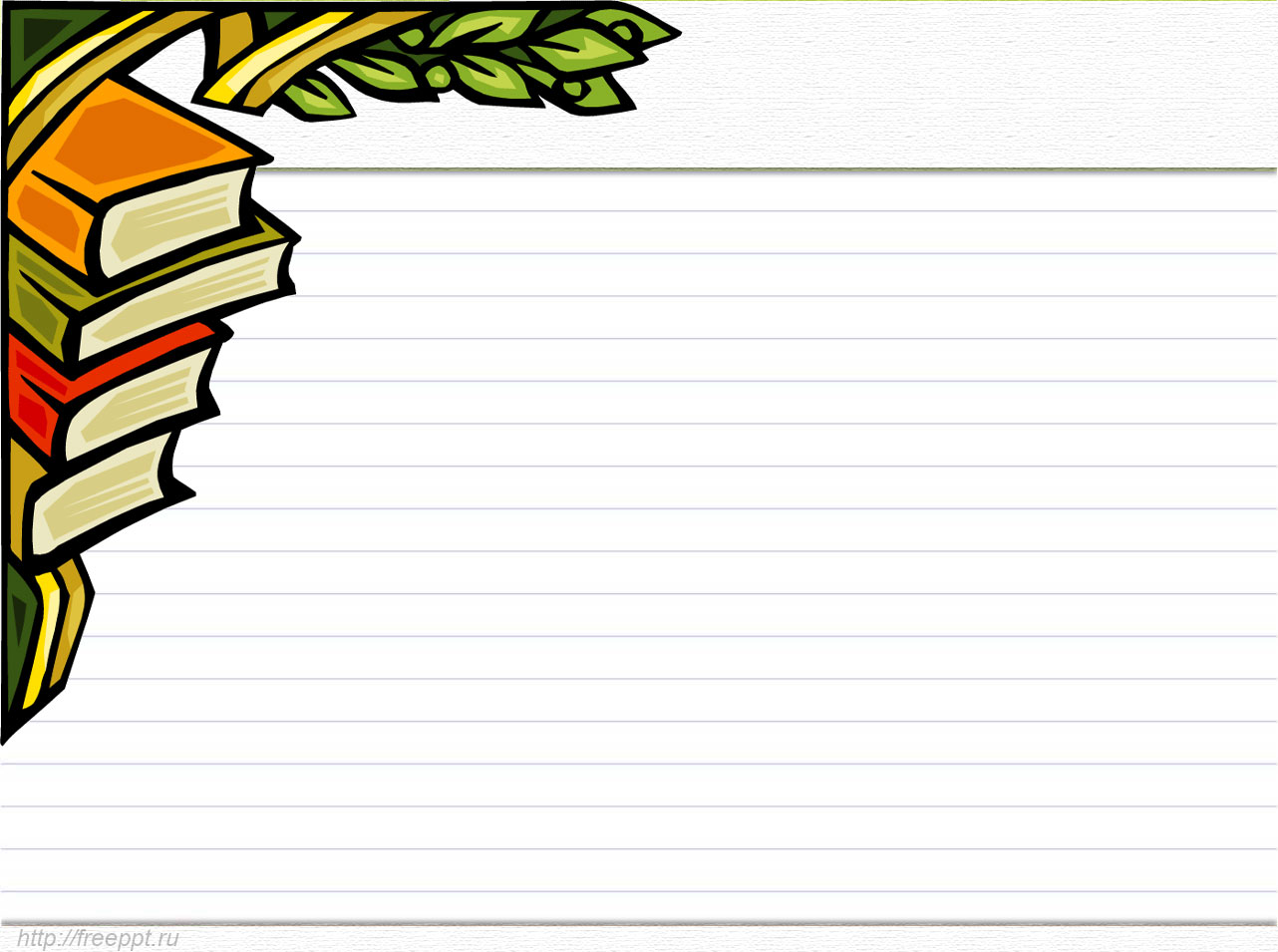 Вільно застосовуйте фемінітиви у розмовному мовленні, 
але з обережністю – у документах. 
Назви посад та професій мають відповідати Класифікатору професій
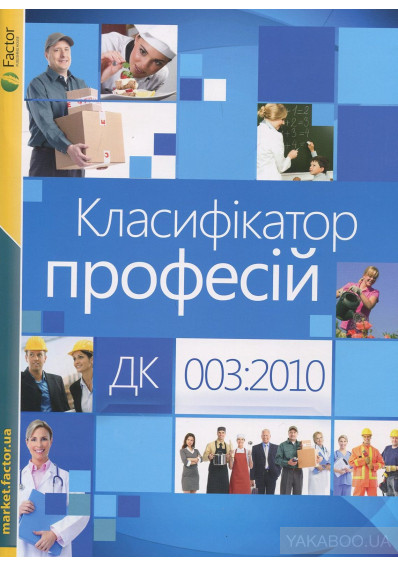 [Speaker Notes: Вільно застосовуйте фемінітиви у розмовному мовленні, але з обережністю – у документах. Назви посад та професій мають відповідати Класифікатору професій]
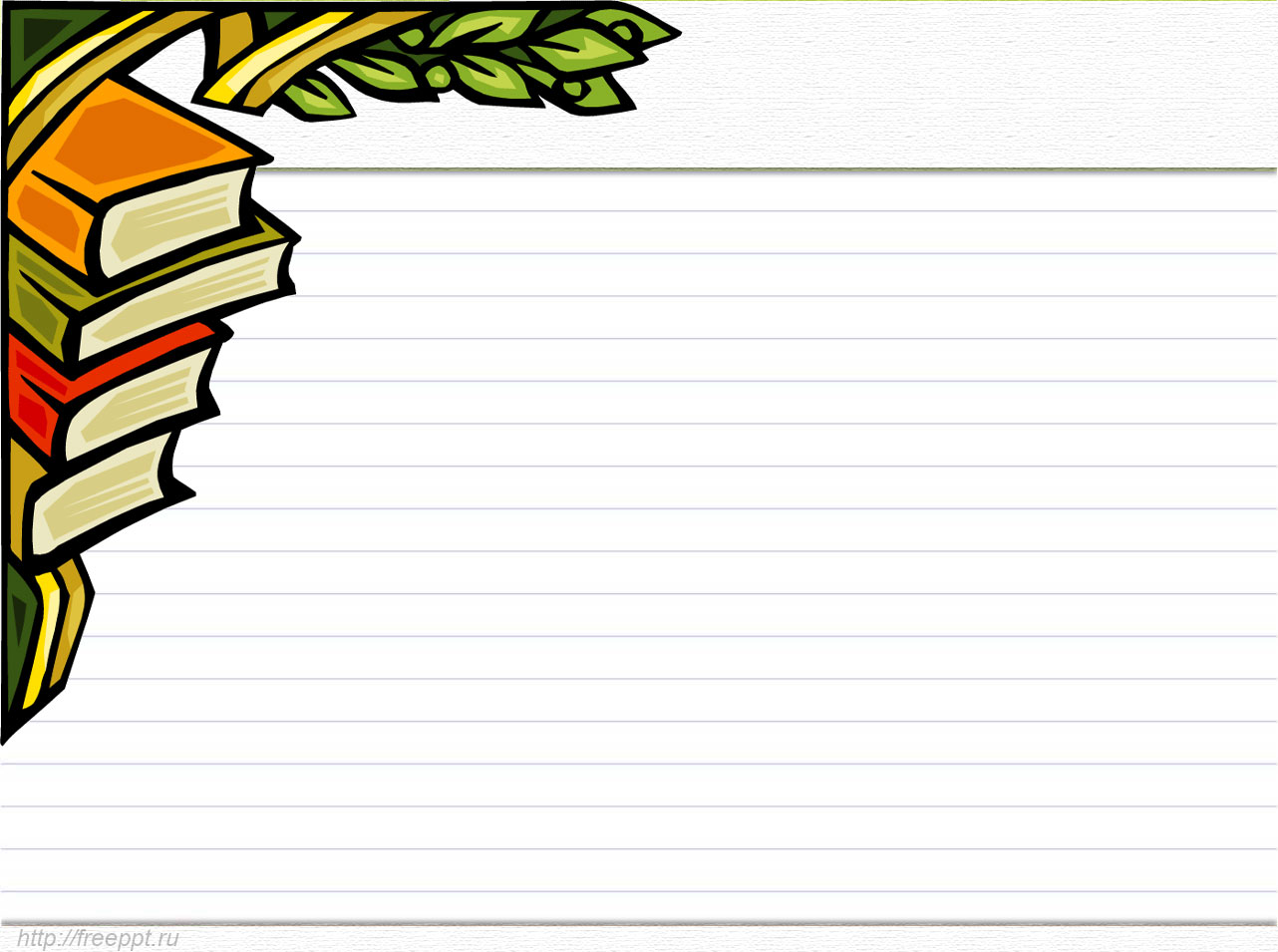 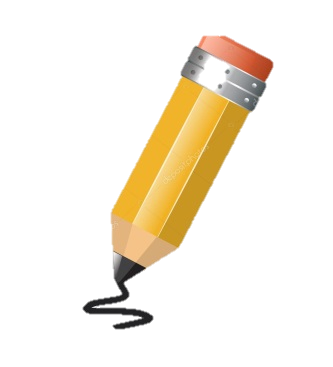 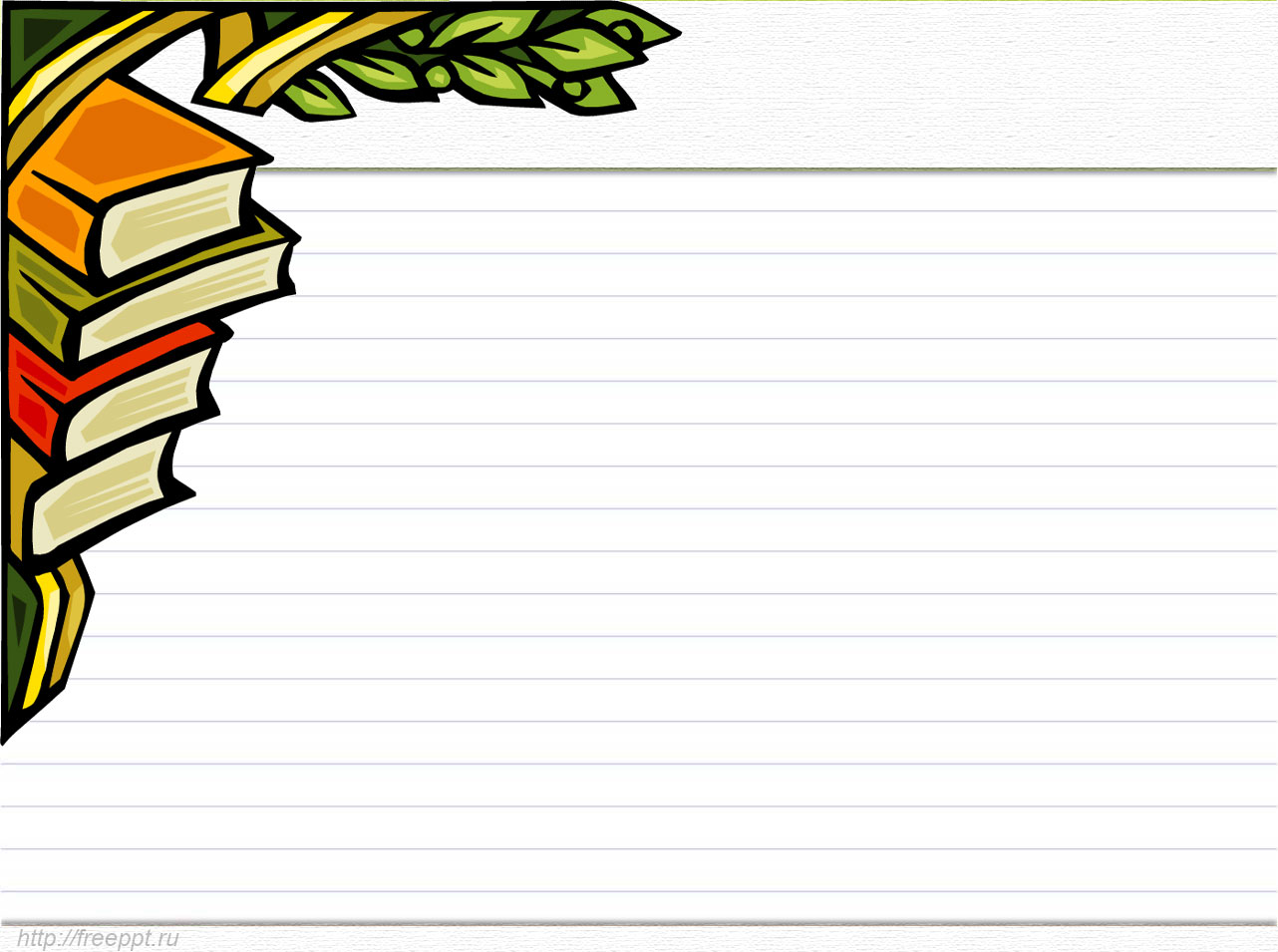 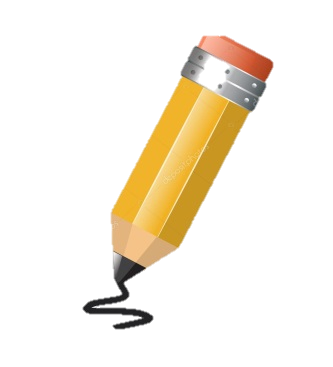 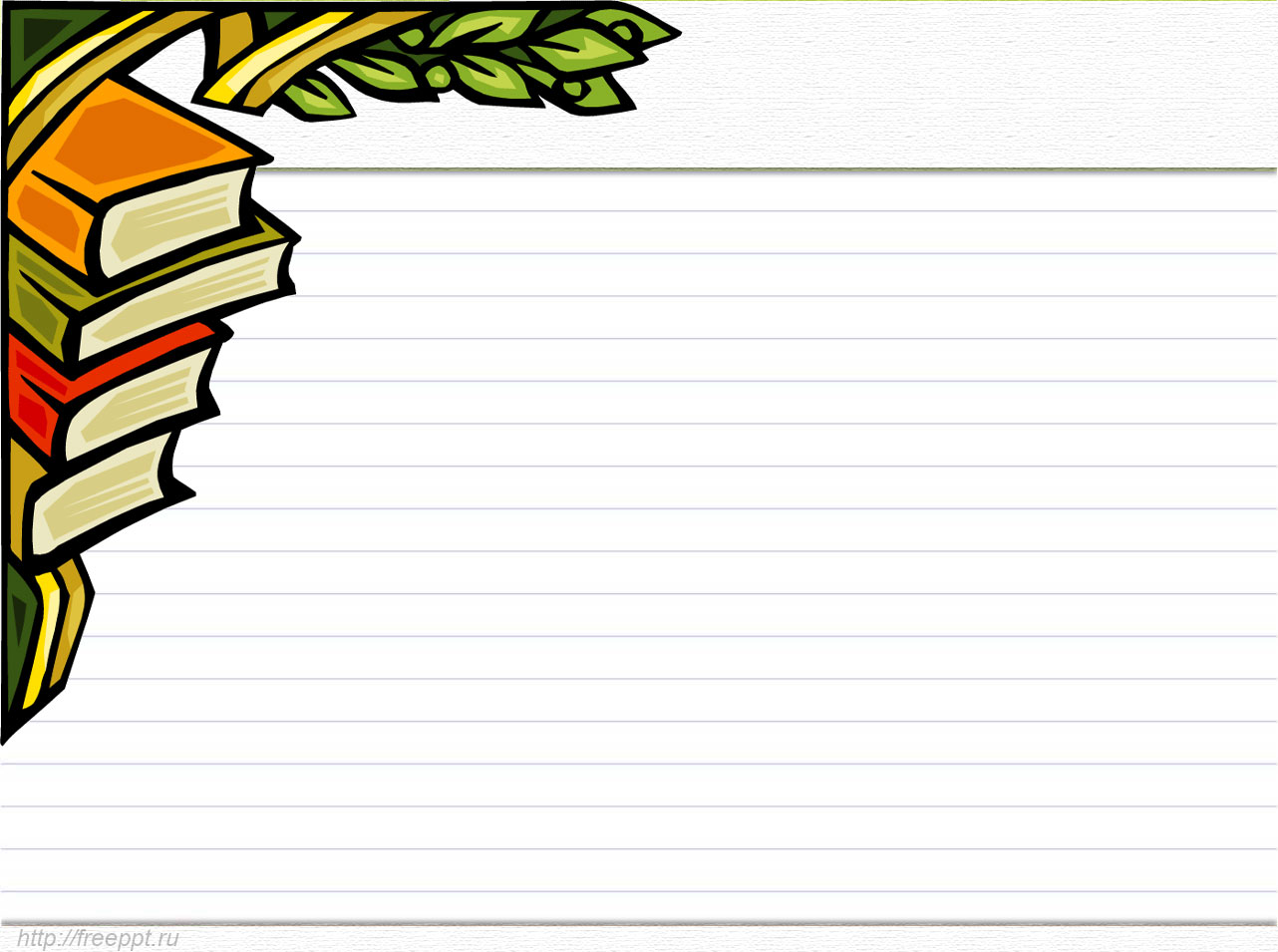 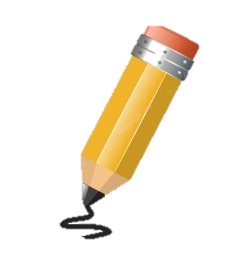 Перевірте себе
1. Марія Артемівна підбігла до дітей. «Хлопчики! Припиніть битися!: 
А) Ігоре! Олегу!
Б) Ігор! Олег!
В) Ігорю! Олеже!

2. Аби діти трохи заспокоїлися Марія Артемівна зачекала:
А) пів хвилини
Б) пів-хвилини
В) півхвилини

3. З'ясувалося, що діти посварилися через сувенір, який батько Ігоря привіз йому з:
А) Афін
Б) Атен
В) усі відповіді правильні

4. Олег сказав, що браслети носять тільки дівчатка, бо він бачив такий самий на дівчинці у:
А) супер-маркеті
Б) супер маркеті
В) супермаркеті
[Speaker Notes: Правильні відповіді: 1- В;  2 - А; 3 - В; 4 - В.]
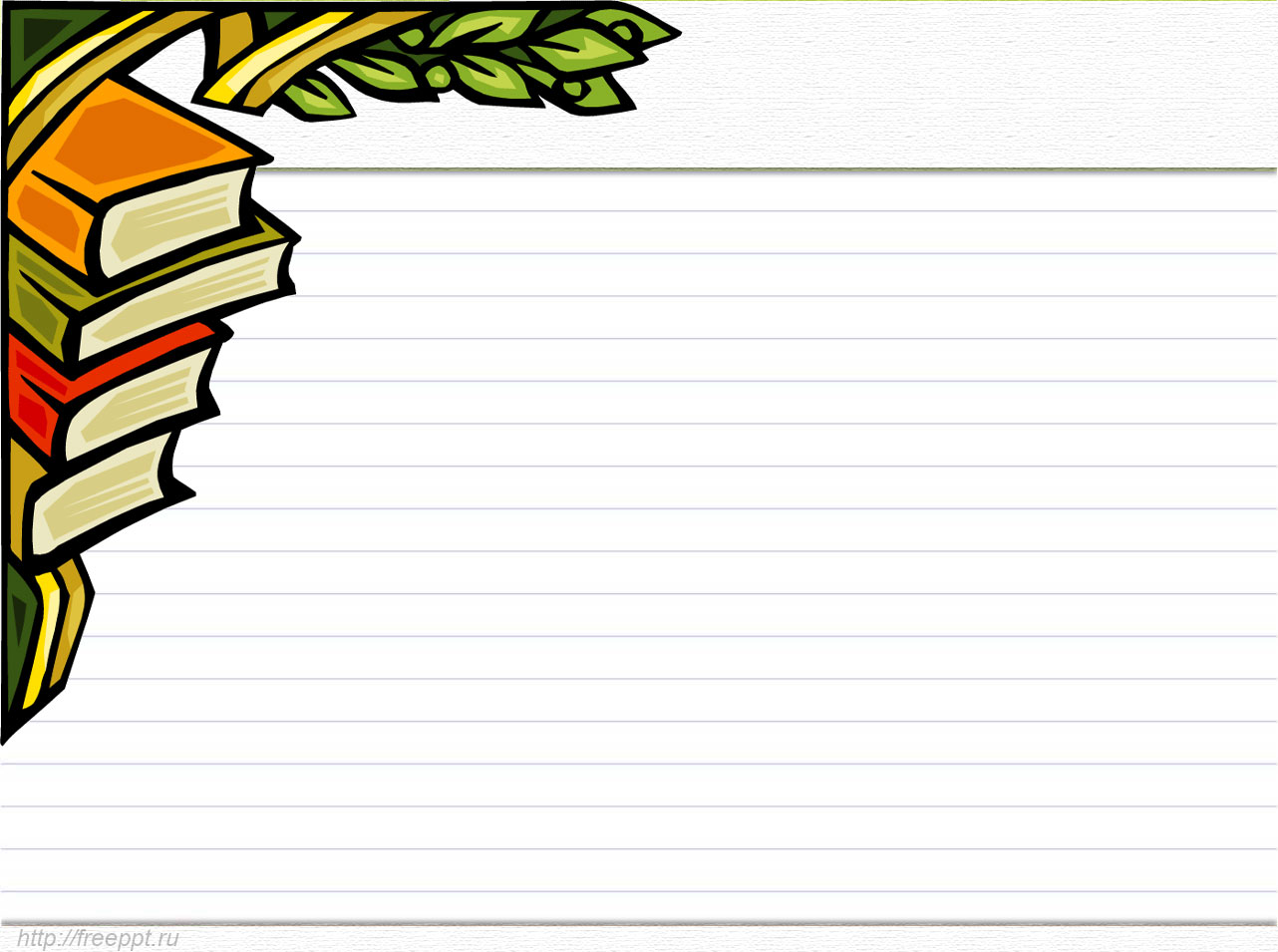 Перевірте себе
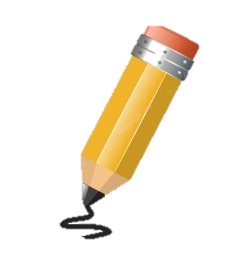 5. А Ігор нагадав, що у Олега рожевий:
А) плеєр «айпод»
Б) плеєр «Айпод»
В) плейєр «Айпод»

6. Діти побачили на фото з мережі рожеву майку та браслет з червоних ниток на:
А) екс чемпіоні країни з плавання
Б) екс-чемпіоні країни з плавання
В) ексчемпіоні країни з плавання

7. Хлопчики помирилися. Марія Артемівна запропонувала усім дібрати прикраси для ляльки:
А) Беккі
Б) Бекі
В) усі відповіді правильні
[Speaker Notes: Правильні відповіді: 5 - Б; 6 - А; 7 - В; 8 - Б.]
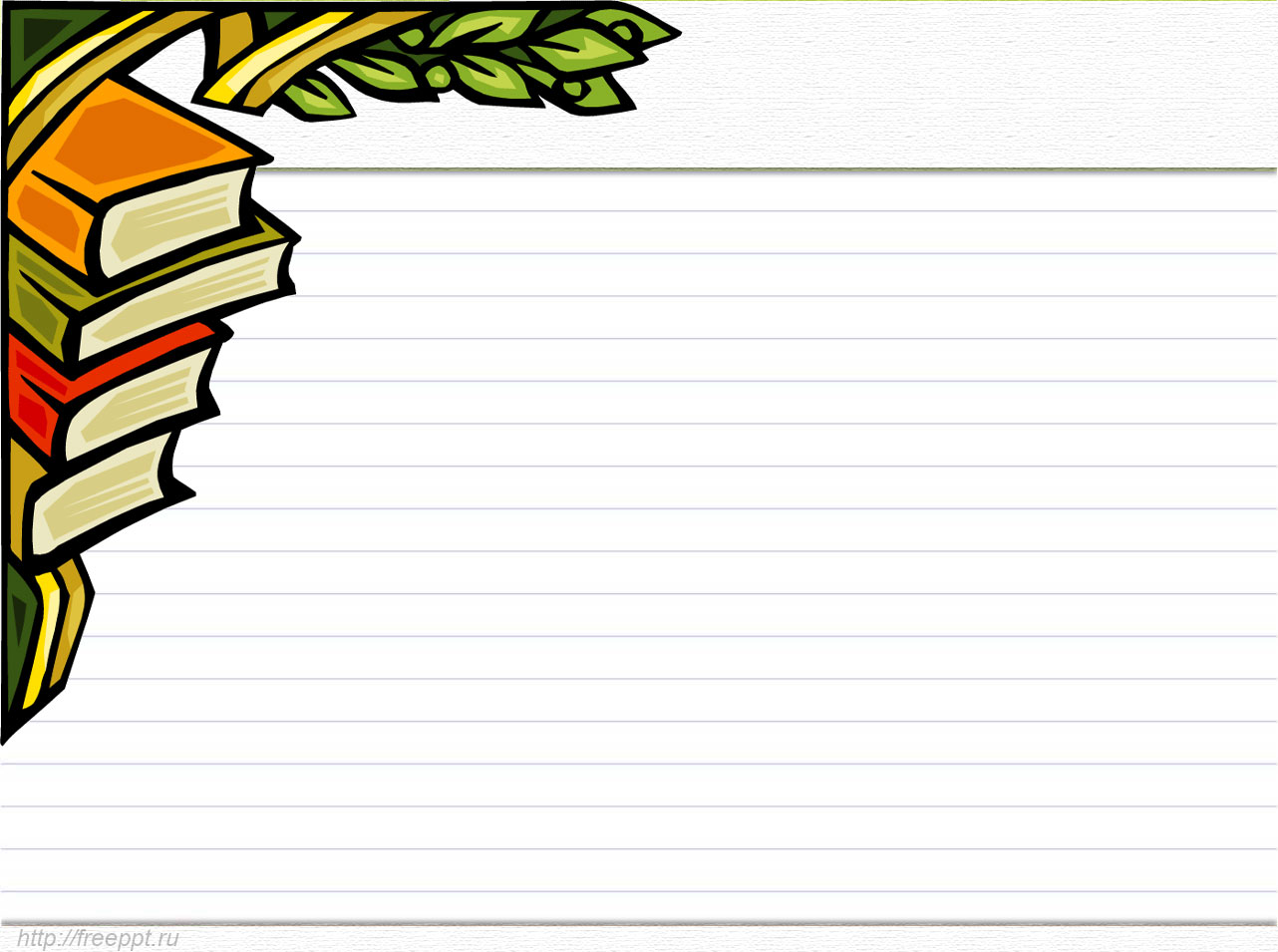 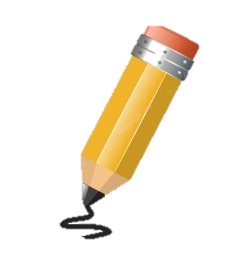 Посилання на використані джерела
https://mon.gov.ua/ua/osvita/zagalna-serednya-osvita/navchalni-programi/ukrayinskij-pravopis-2019
https://vseosvita.ua/library/prezentacia-novij-ukrainskij-pravopis-zmini-i-ostatocna-redakcia-169170.html
https://osvitoria.media/experience/novyj-pravopys-povnyj-tekst-ta-osnovni-zminy/
Постанова КМУ № 437 від 22 травня 2019 р. «Питання українського правопису»
[Speaker Notes: Правильні відповіді: 5 - Б; 6 - А; 7 - В; 8 - Б.]